Comp 110/401 Appendix: Installing and Using Eclipse
Instructor: Prasun Dewan (FB 150, dewan@unc.edu)
Shortcuts (MSFT)/Commands
Block quote/unquote (CTRL-/)
Run project (CTRL-F11)
Search project for strings (Select project, SearchFile)
Step into, over, return (F5, F6, F7)
Copy a project (CTRL-C, CTRL-V)
Copy a package, class file to another project (CTRL_C, CTRL-V)’
Show variable, class, interface (identifier) definition (click, F3 or Right Menu Open Declaration) and return back (ALT )
Find identifier (variable, class, interface) use (Click, CTRL-SHIFT-G, Right MenuReferences)
Refactor (Click, CTRL-SHIFT-R or Right MenuRefactor)
Complete identifier name (CTRL-Space)
Automatic imports (CTRL-SHIFT-O)
JUnit
Change Method Signature (Click ALT_SHIFT-C, Right MenuRefactor)
Extract interface (Click ALT_SHIFT-C, Right MenuRefactor)
Contents
Install JDK
Install Eclipse
Connect JDK to Eclipse
Create project
Edit project run project
Restore window
Search project for strings
Debugging
Adding a library
Add an existing project
Copy a project
Copy a package, class file to another project
Delete a project
Show variable, class, interface (identifier) definition and return back
Find identifier (variable, class, interface) use
Refactor
Complete identifier name
Understand, fix errors
Automatic imports
JUnit
Change Method Signature
Extract interface
Supply main argument
Create project from existing code
Contents
Install JDK
Install Eclipse
Connect JDK to Eclipse
Create project
Edit project run project
Restore window
Search project for strings
Debugging
Adding a library
Add an existing project
Copy a project
Copy a package, class file to another project
Delete a project
Show variable, class, interface (identifier) definition and return back
Find identifier (variable, class, interface) use
Refactor
Complete identifier name
Understand, fix errors
Automatic imports
JUnit
Change Method Signature
Extract interface
Supply main argument
Create project from existing code
Find JDK
http://www.oracle.com/technetwork/java/javase/downloads/index.html
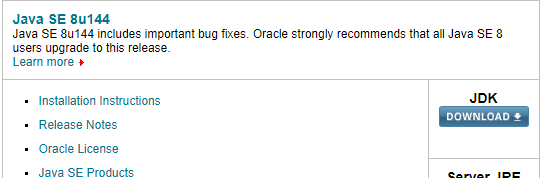 Check with instructor which JDK version  to get
Follow Download Link: Accept License Agreement, Find JDK for Appropriate Platform, and Click on exe Link to Download EXE in some temporary folder
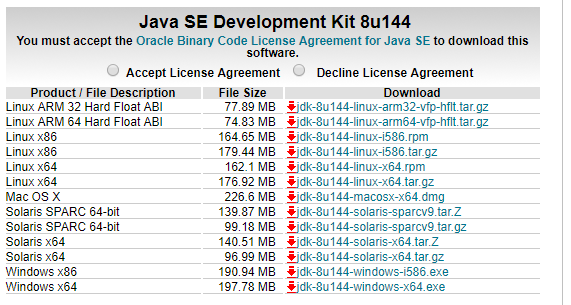 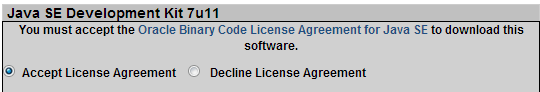 Run Exe and Choose JDK Folder
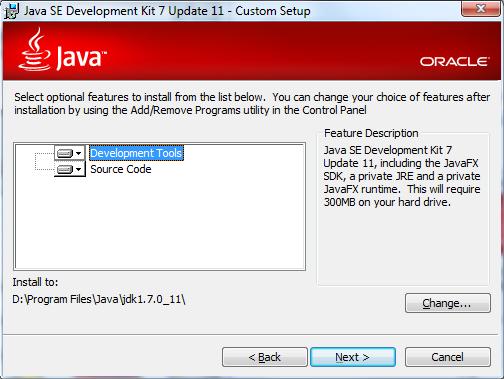 Contents
Install JDK
Install Eclipse
Connect JDK to Eclipse
Create project
Edit project run project
Restore window
Search project for strings
Debugging
Adding a library
Add an existing project
Copy a project 
Copy a package, class file to another project
Delete a project
Show variable, class, interface (identifier) definition and return back
Find identifier (variable, class, interface) use
Refactor
Complete identifier name
Understand, fix errors
Automatic imports
JUnit
Change Method Signature
Extract interface
Download from www.eclipse.org (Windows)
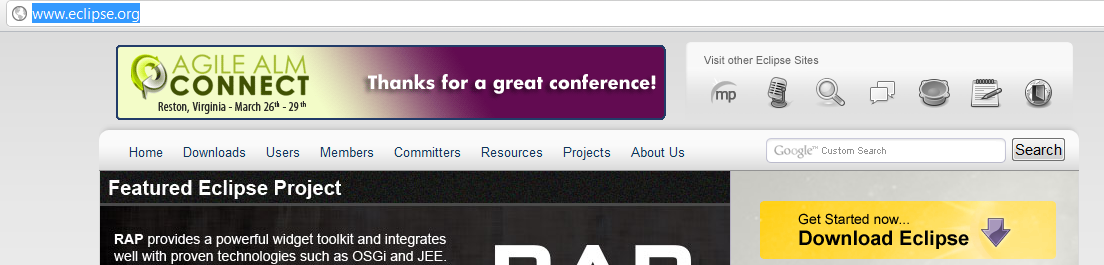 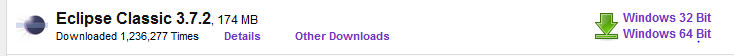 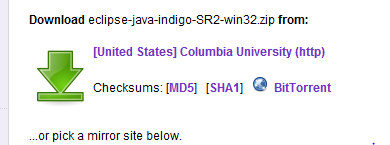 Get the latest IDE for Java Developers, not Indigo
Download from www.eclipse.org (Windows)
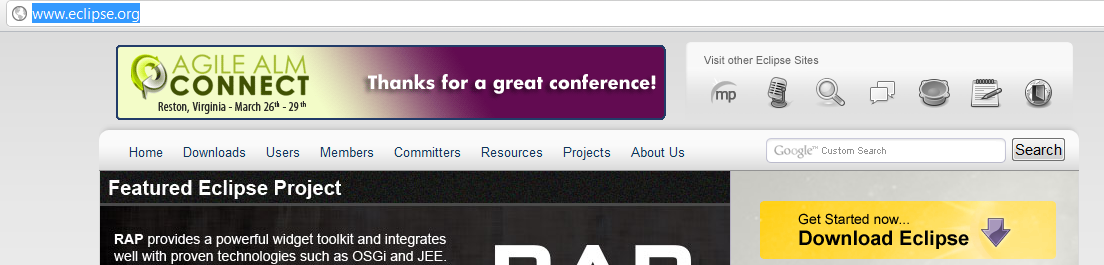 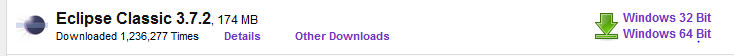 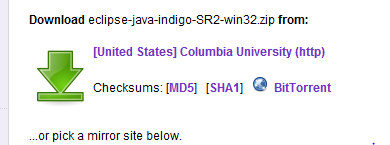 Get the latest IDE for Java Developers, not Indigo
Extract All
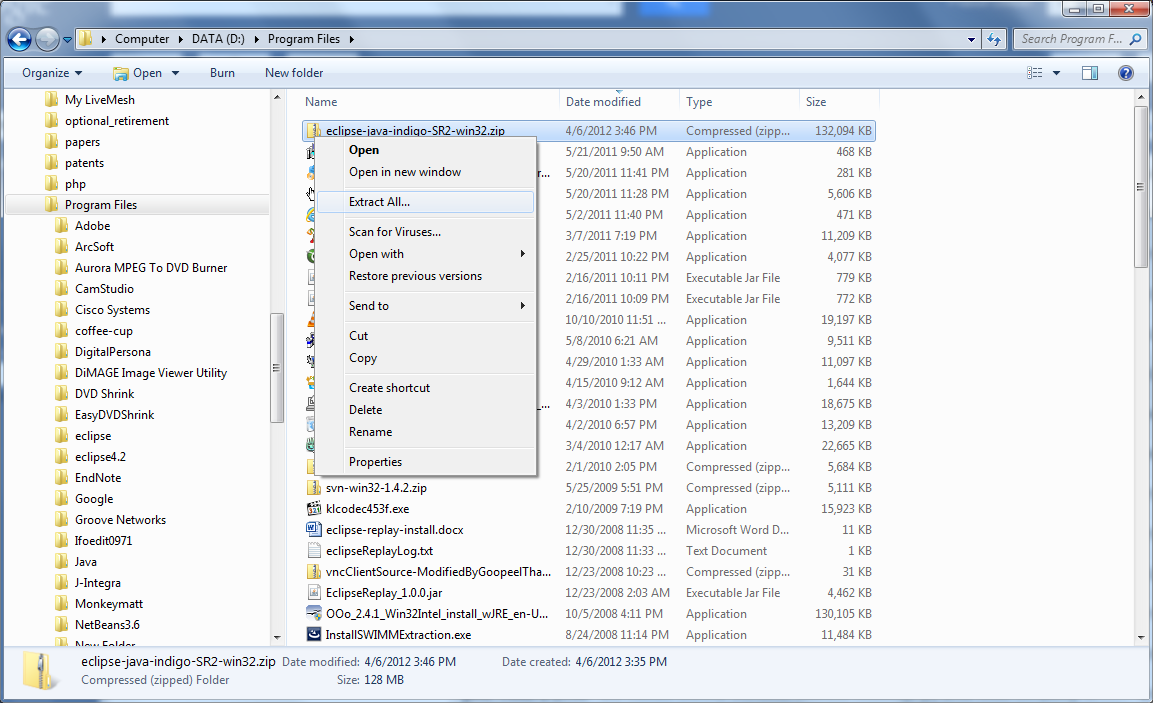 Select Destination Folder
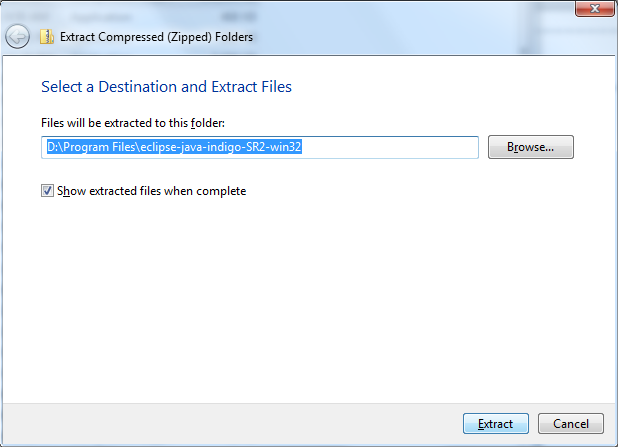 Create some kind of Shortcut for Eclipse.exe
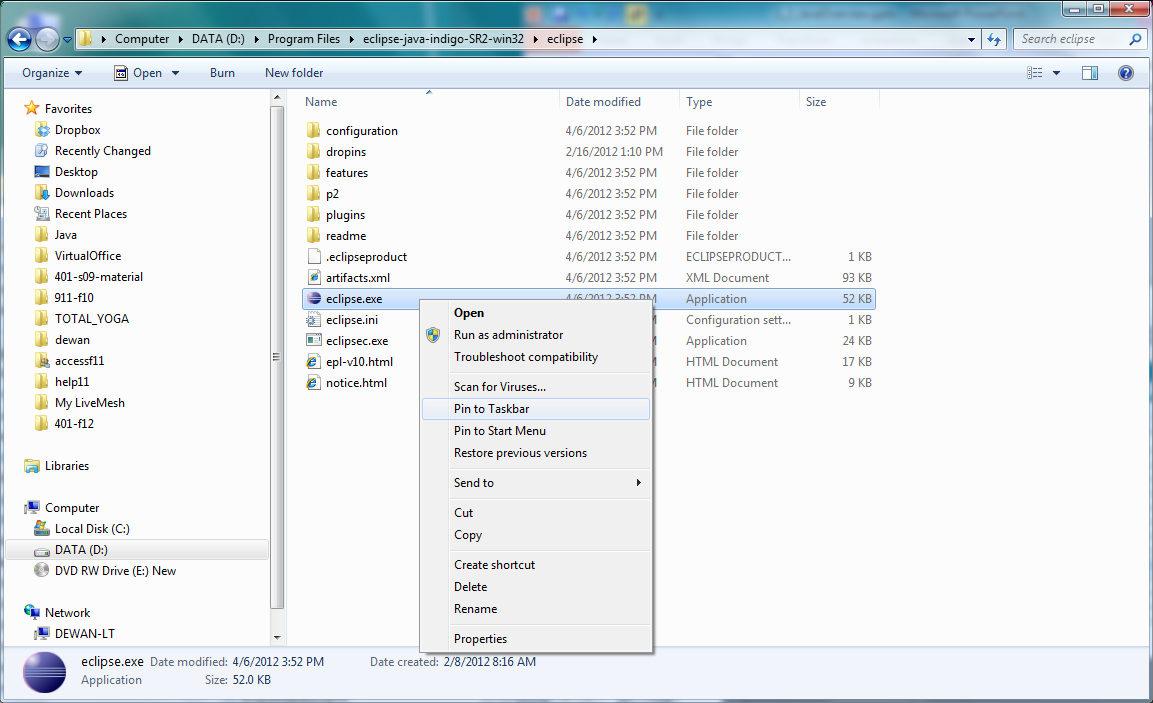 Run Eclipse.exe
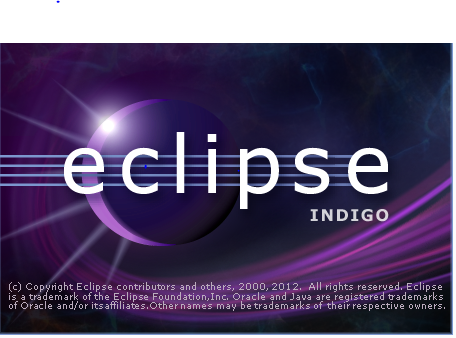 Specify Projects Directory
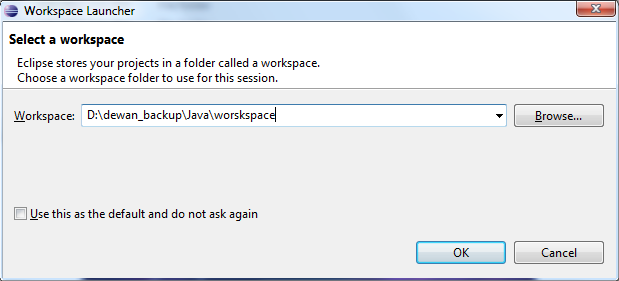 Remove Welcome Tab if it Appears
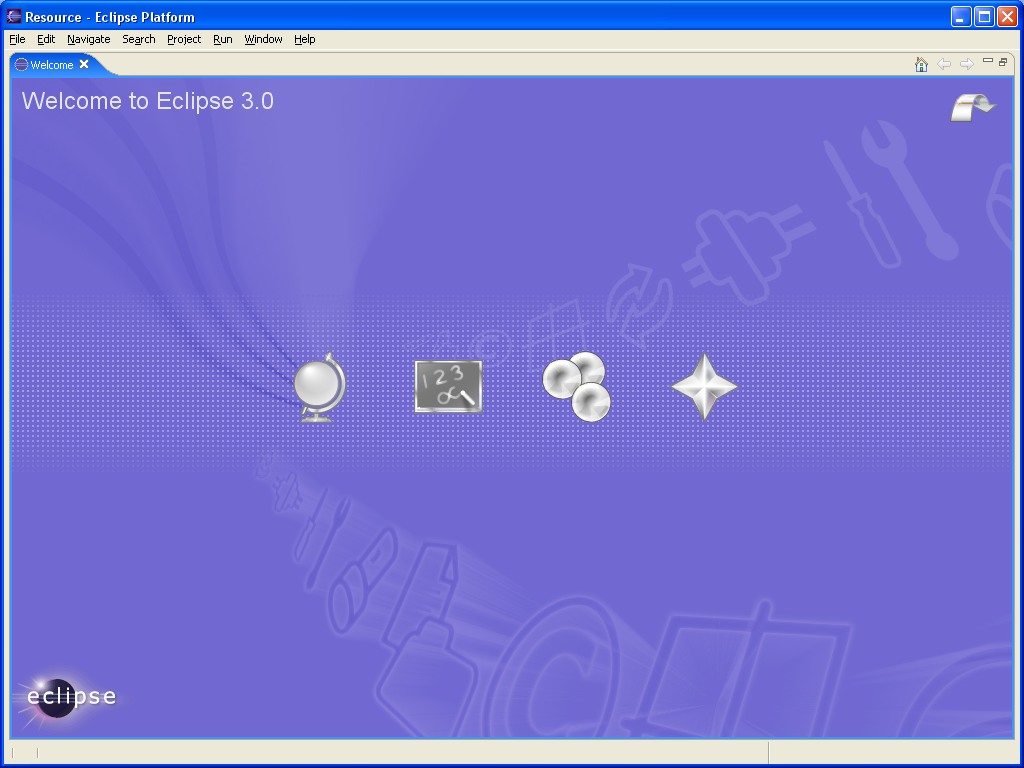 Contents
Install JDK
Install Eclipse
Connect JDK to Eclipse
Create project
Edit project run project
Restore window
Search project for strings
Debugging
Adding a library
Add an existing project
Copy a project
Copy a package, class file to another project
Delete a project
Show variable, class, interface (identifier) definition and return back
Find identifier (variable, class, interface) use
Refactor
Complete identifier name
Understand, fix errors
Automatic imports
JUnit
Change Method Signature
Extract interface
Change the Java Version: WindowPreferences
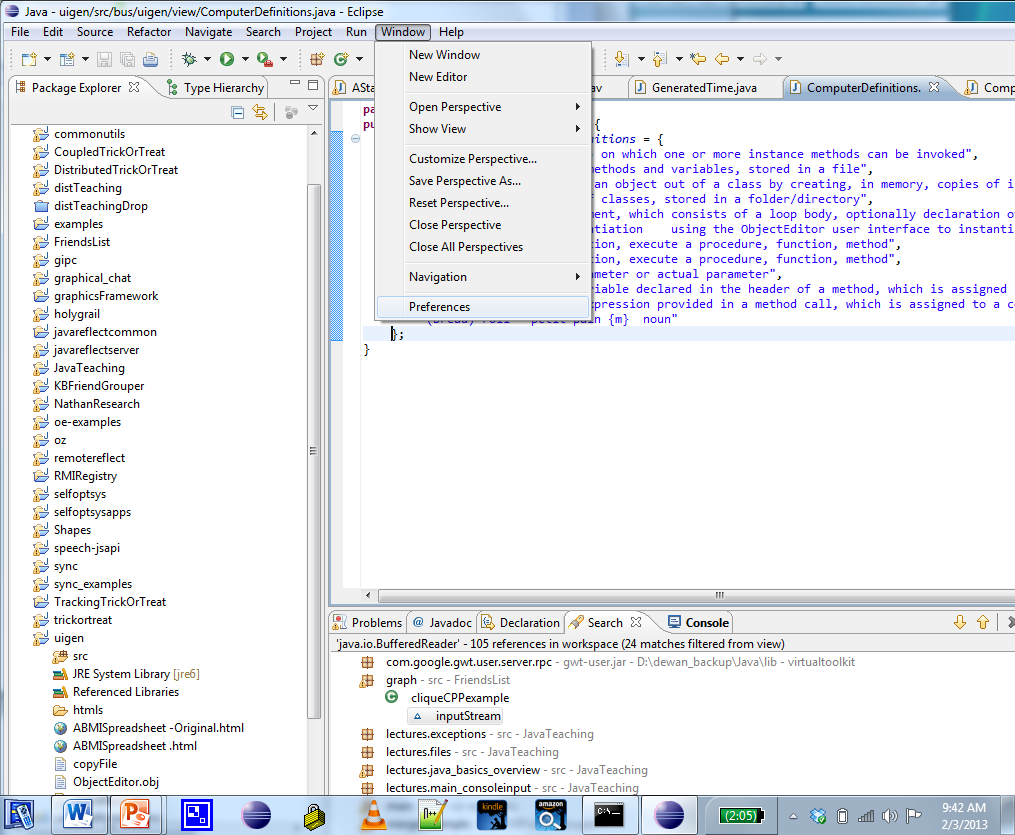 Press Search Browse Button
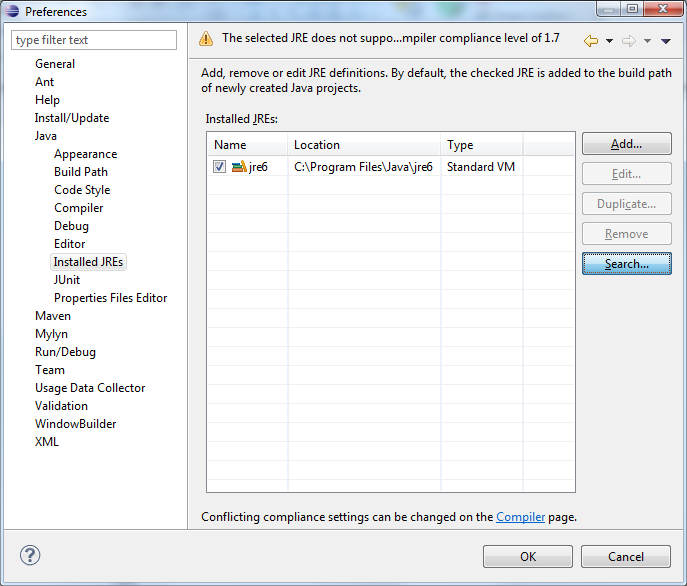 Press Search Browse Button  to Installed JDK
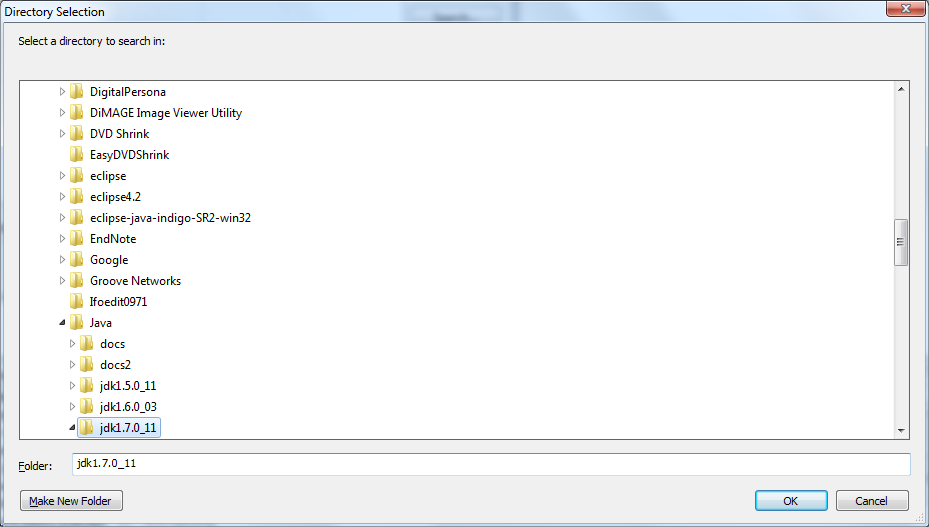 Jre added to Eclipse, Select it and Can Execute Without Errors
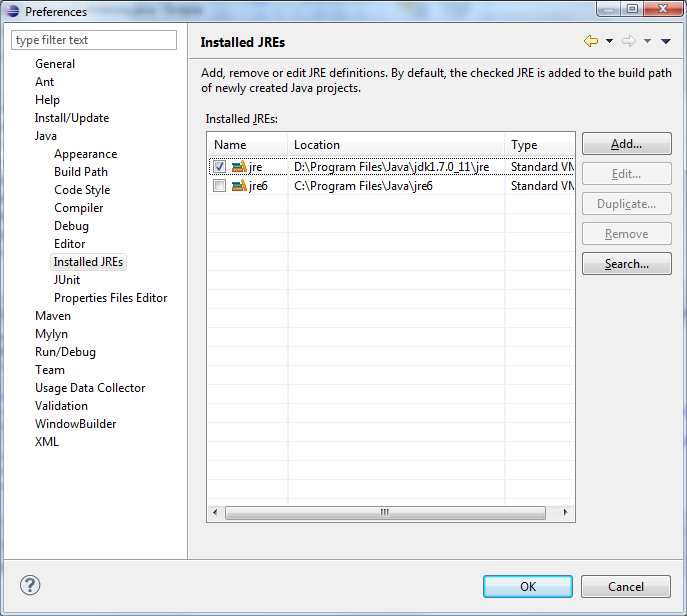 Some Explicit Instructions – for MAC (assume Java 7)
You can get that for mac here:
https://www.oracle.com/technetwork/java/javase/downloads/jdk10-downloads-4416644.html. Pick the Mac option and from there it should just be like installing any other application.
Or you can go here:http://download.oracle.com/otn-pub/java/jdk/7u40-b43/jdk-7u40-macosx-x64.dmg
The problem is Eclipse won't change the compiler to use 1.7 so you will have to specify that under:Eclipse -> Preferences -> Java -> Installed JREs
 Click "Add..." then choose "MacOS X VM"
 Next, then under directory copy/paste this:
/Library/Java/JavaVirtualMachines/jdk1.7.0_40.jdk/Contents/Home
Make sure it recognizes this as Java SE 7. Then name doesn't really matter.Now go to:Eclipse -> Preferences -> Java -> CompilerChange the compliance level to: "1.7"Now it probably still won't work (at least it didn't on mine)This is because your project is still set on 1.6So, go to:
Project -> Properties -> Java Build Path -> LibrariesAdd Library...
JRE System Library
"Workspace default" should be automatically there as the 1.7, but if not find the 1.7 library.Then remove the 1.6 library
Also you need to change the compiler being used by the project:Project -> Properties -> Java Compilerand make sure everything is on 1.7Now, if you're getting an error about the main class not being found or working.
You may just want to create a new project and when you select the 1.7 JRE.
Contents
Install JDK
Install Eclipse
Connect JDK to Eclipse
Create project
Edit project run project
Restore window
Search project for strings
Debugging
Adding a library
Add an existing project
Copy a project
Copy a package, class file to another project
Delete a project
Show variable, class, interface (identifier) definition and return back
Find identifier (variable, class, interface) use
Refactor
Complete identifier name
Understand, fix errors
Automatic imports
JUnit
Change Method Signature
Extract interface
Add a New Java  Project
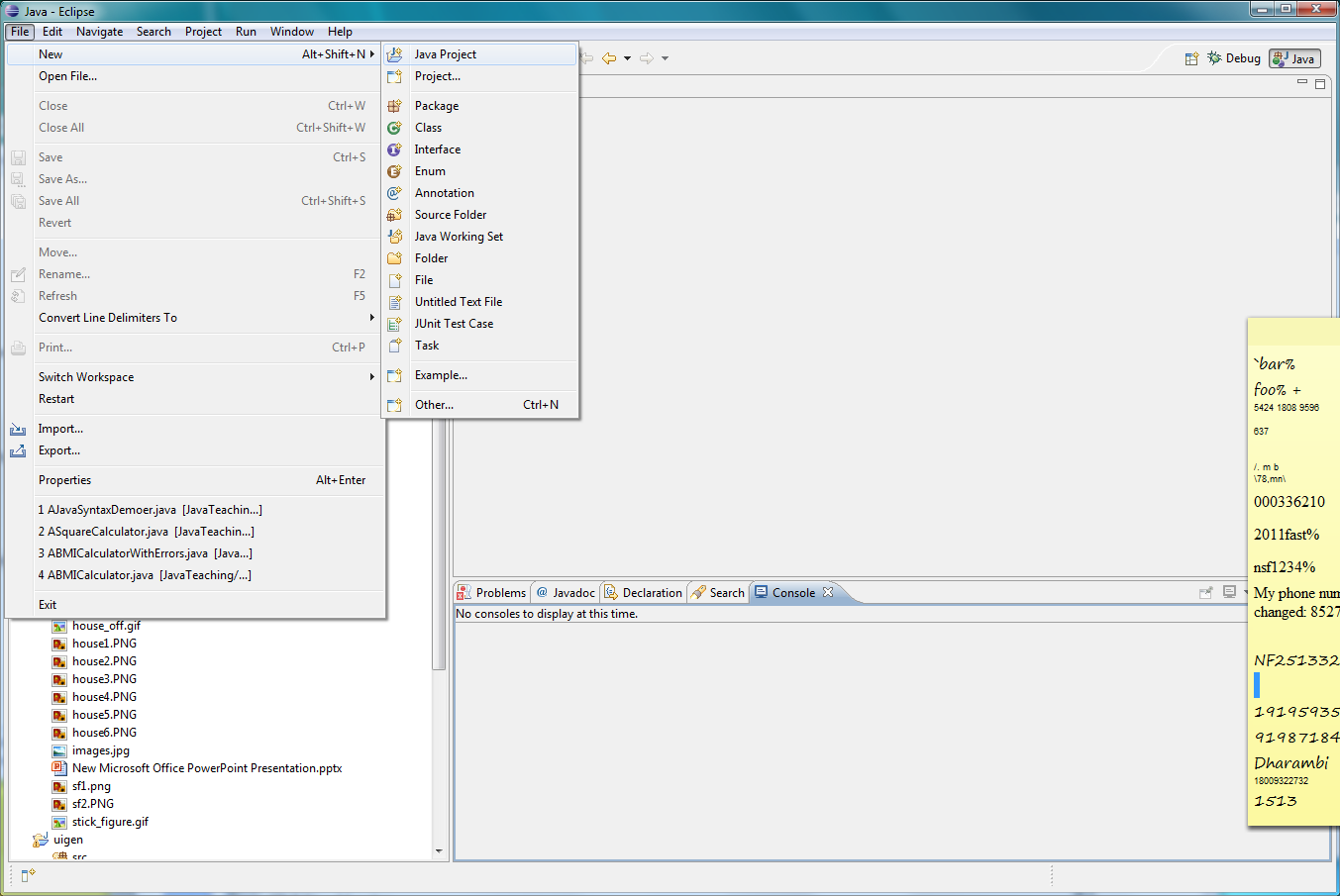 Project Name and Separate Folders
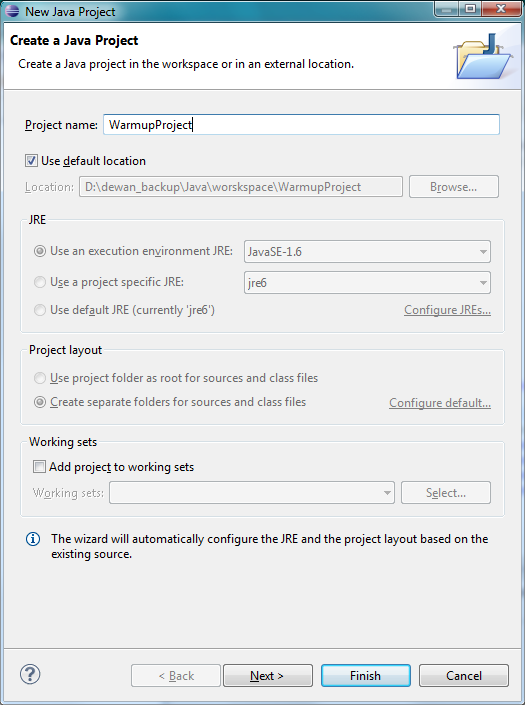 The separate folder option puts .java source files in src folder and .class files in bin folder – required for the auto grader
Switch to Java Perspective (May get this message)
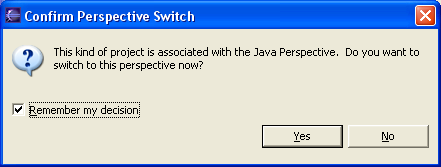 Empty Project Created
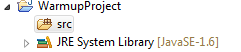 Contents
Install JDK
Install Eclipse
Connect JDK to Eclipse
Create project
Edit run project
Restore window
Search project for strings
Debugging
Adding a library
Add an existing project
Copy a project
Copy a package, class file to another project
Delete a project
Show variable, class, interface (identifier) definition and return back
Find identifier (variable, class, interface) use
Refactor
Complete identifier name
Understand, fix errors
Automatic imports
JUnit
Change Method Signature
Extract interface
Add a Package to Selected Project
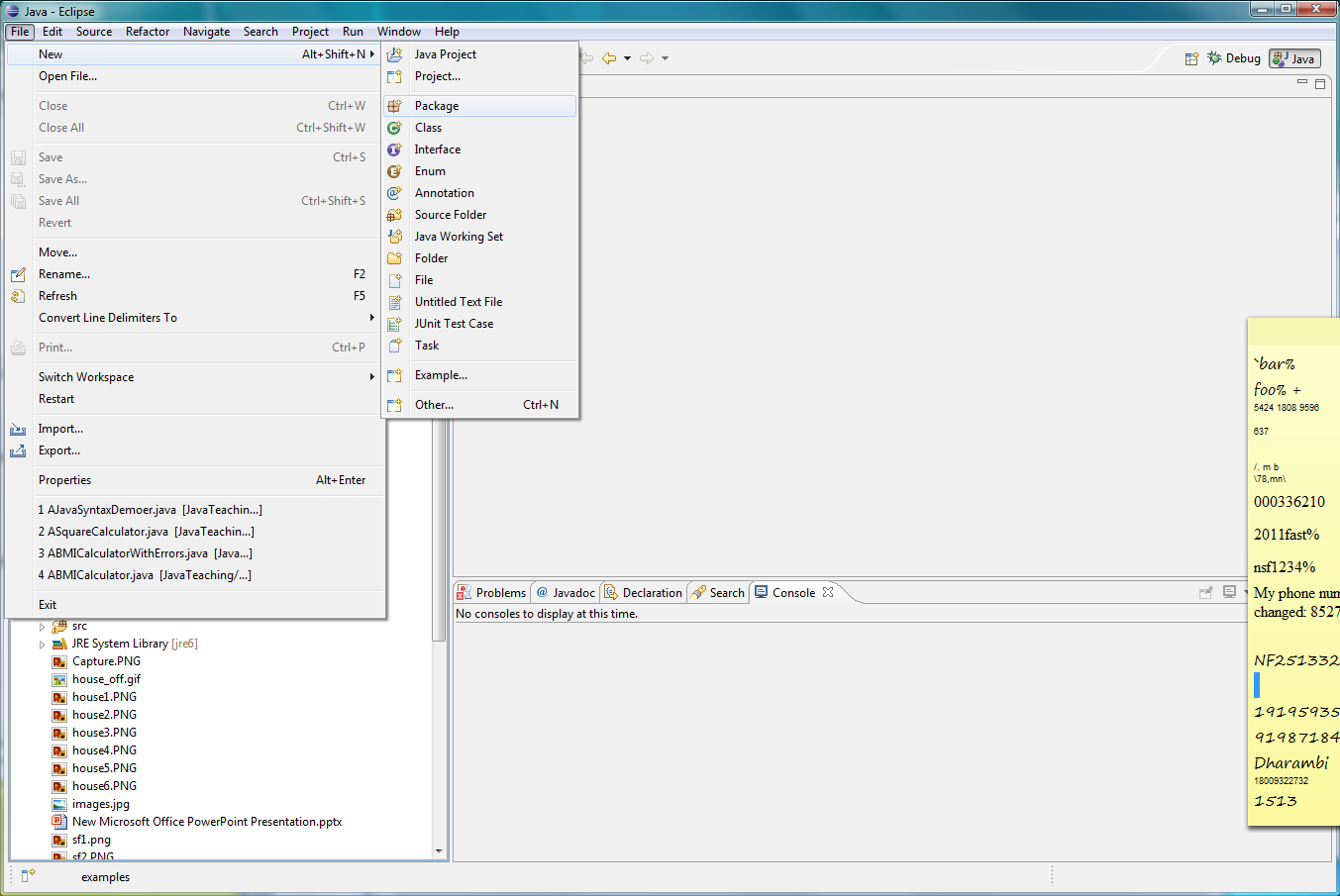 Select project and File Package
Enter Package Name
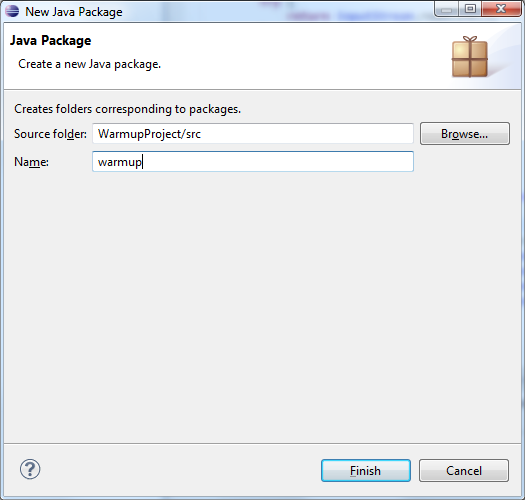 Empty Package in Non Empty Project
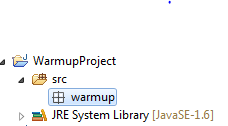 Add a Class
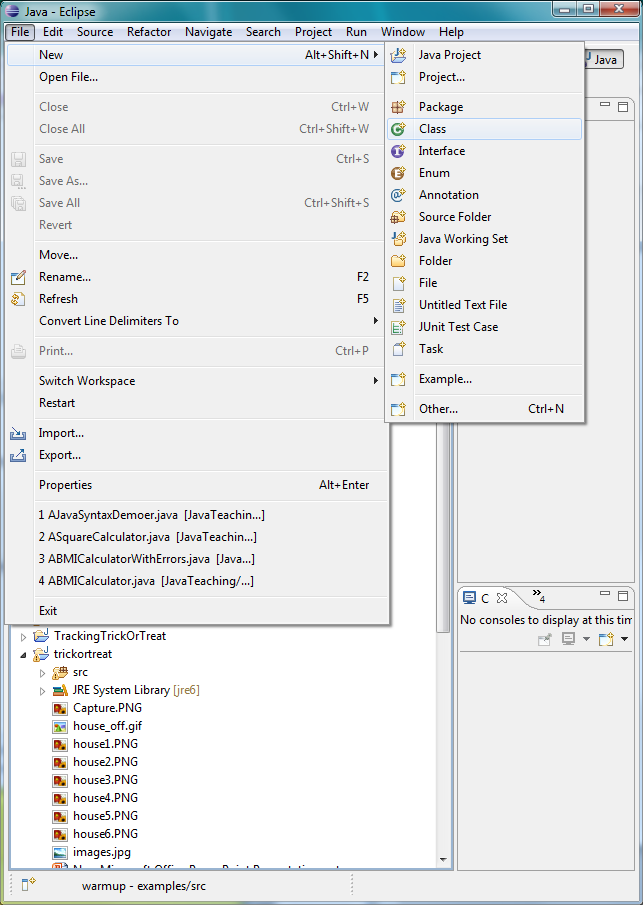 Select project and File Class
Name the Class
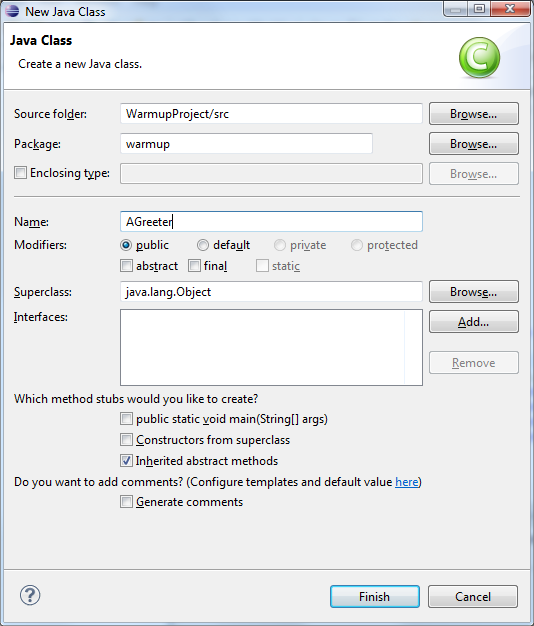 Empty Class in Non Empty Package
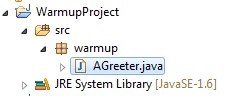 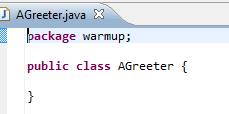 Edit the File (Copy and Paste Code)
package warmup;
import java.io.BufferedReader;
import java.io.InputStreamReader;
public class AGreeter {
  static BufferedReader inputStream = new BufferedReader(new InputStreamReader(System.in));
  public static void main(String[] args) {
    System.out.println("Hello World");
    if (args.length > 0) {
      System.out.println(args[0]);
    }
    try { 
      System.out.println (inputStream.readLine());
    } catch (Exception e) { 
      System.out.println("Could not read line");
      e.printStackTrace();
    }
 }
}
Copy and paste code from:
Save (and Compile) the File
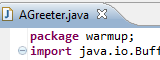 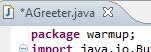 FileSave or CTRL+S
Workspace, Project,  Source Package  Folder
Project
Source Package
Workspace
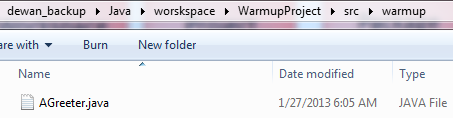 Class Source
Workspace, Project,  Binary Package  Folder
Project
Binary Package
Workspace
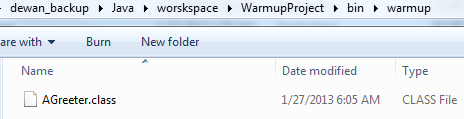 Class Object (Binary) Code
Execute the Main Method on Selected Class
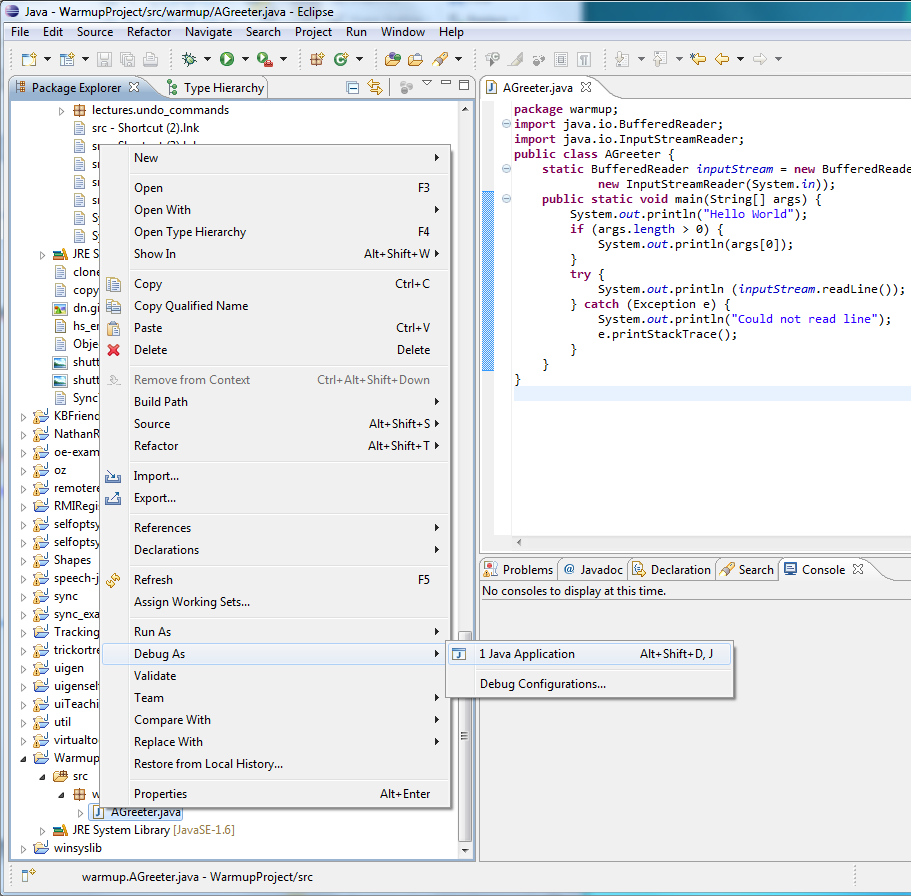 Right MenuDebug  As Java Application
Can also select Run but Debug is more defensive
Find or Switch Workspace Folder: FileSwitch Workspace
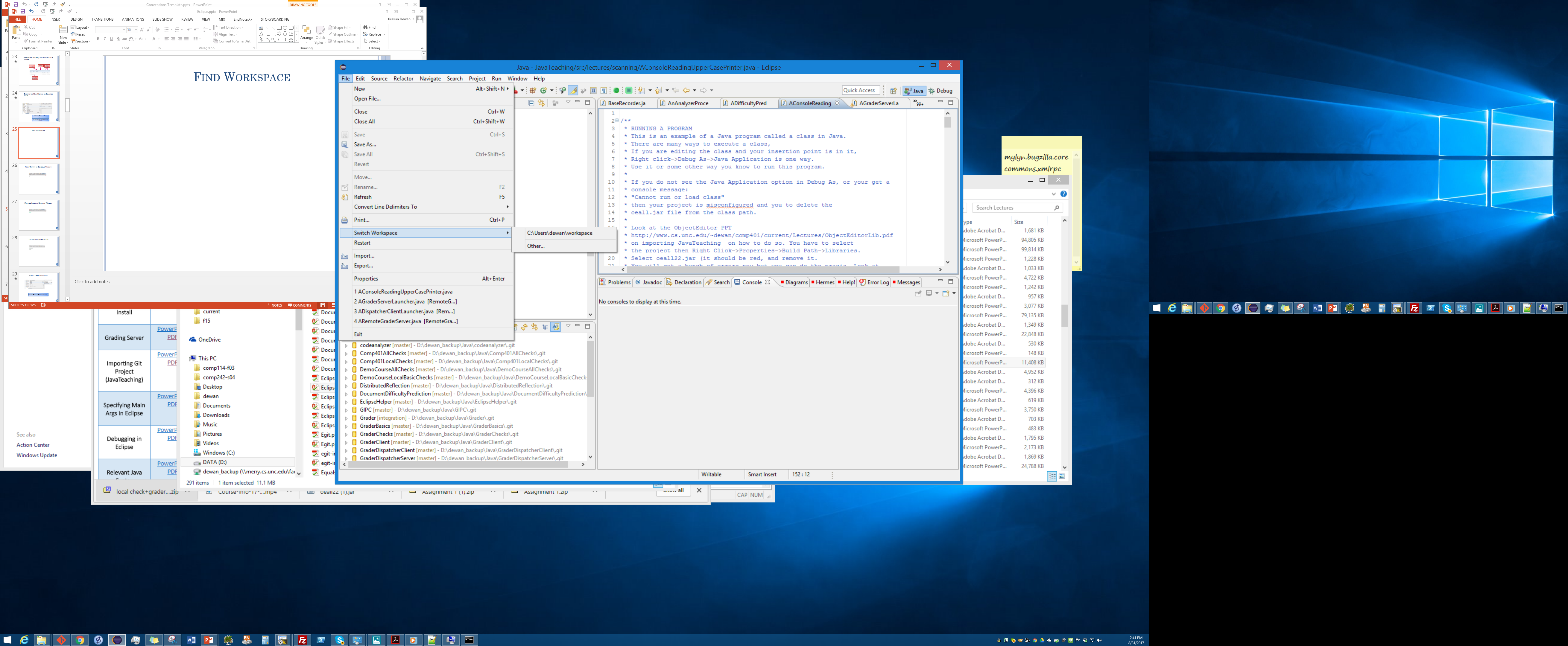 Find Project Folder: Select Project, Right ClickPropertiesResource
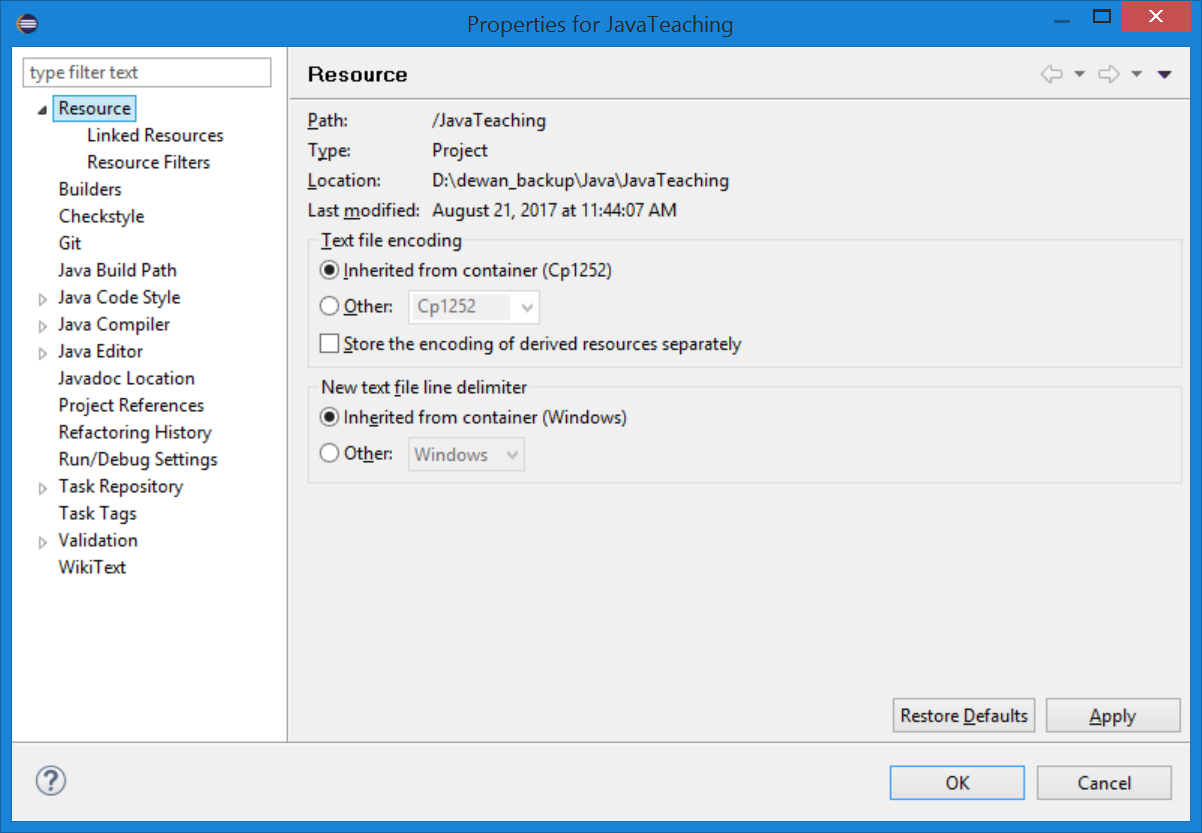 View Output in Console Window
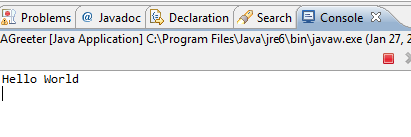 Provide Input in Console Window
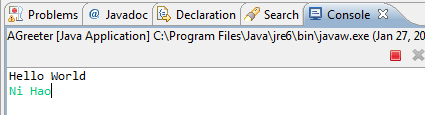 The Output after Enter
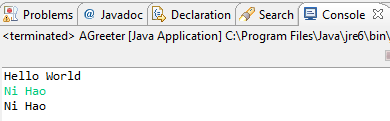 Contents
Install JDK
Install Eclipse
Connect JDK to Eclipse
Create project
Edit project run project
Restore window
Search project for strings
Debugging
Adding a library
Add an existing project
Copy a project
Copy a package, class file to another project
Delete a project
Show variable, class, interface (identifier) definition and return back
Find identifier (variable, class, interface) use
Refactor
Complete identifier name
Understand, fix errors
Automatic imports
JUnit
Change Method Signature
Extract interface
Closing a Window perhaps accidentally
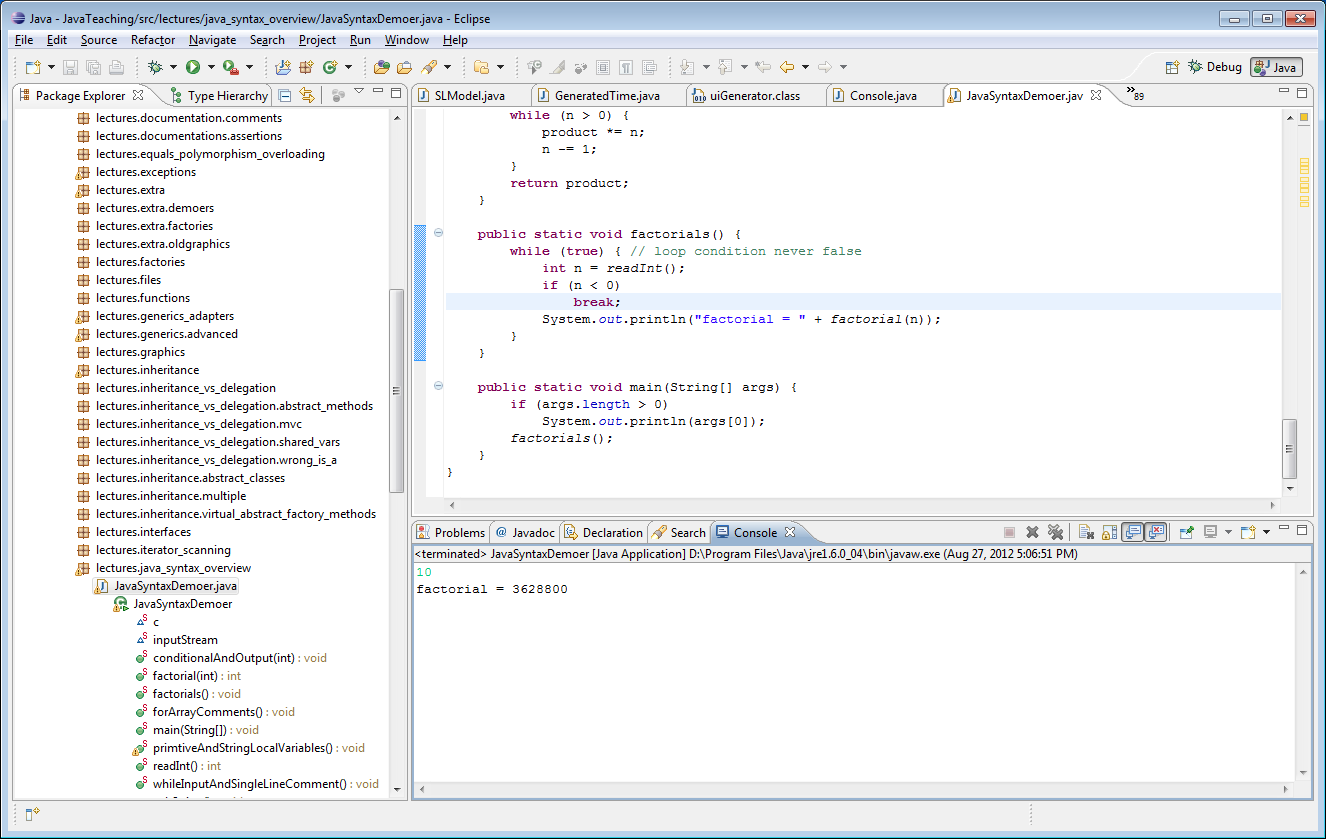 Hide Console
Vanished Console
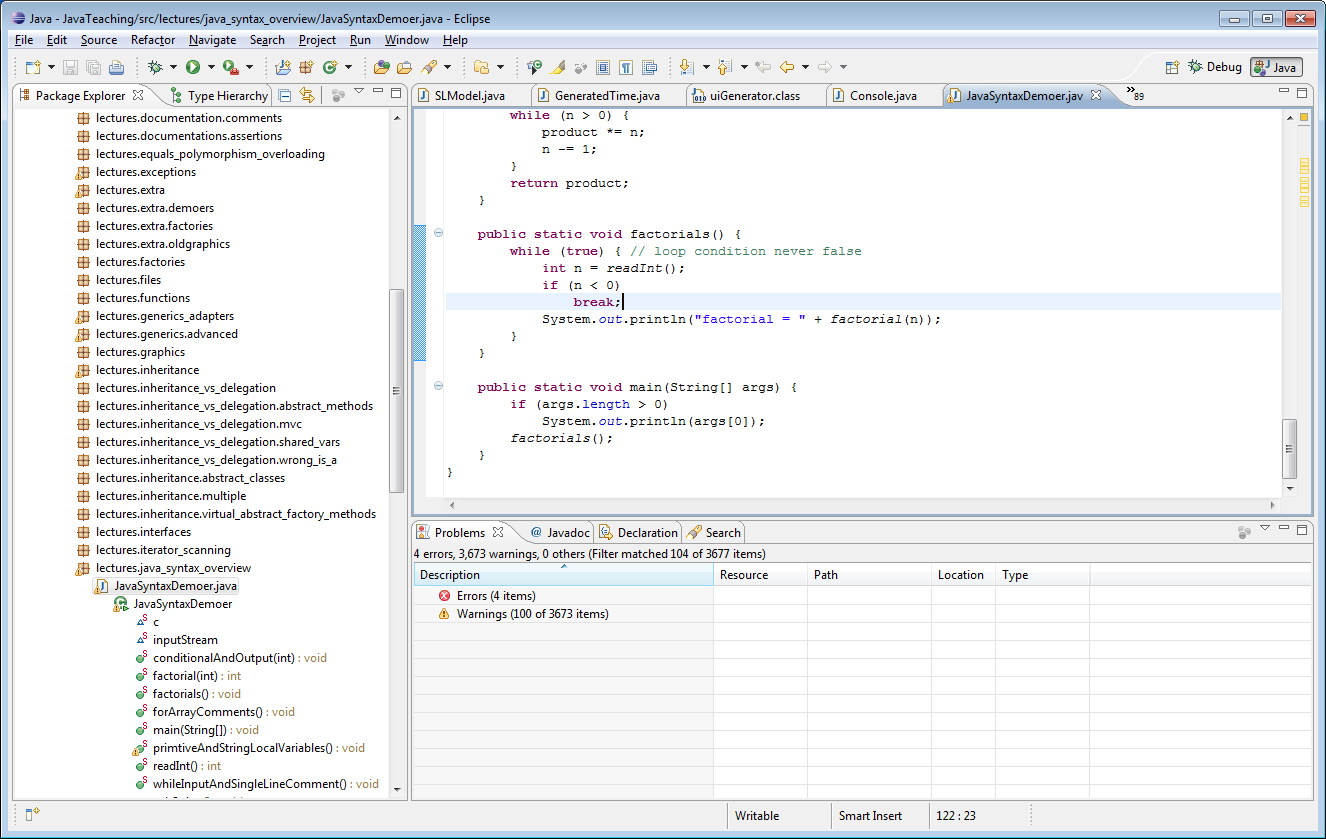 WindowReset Perspective
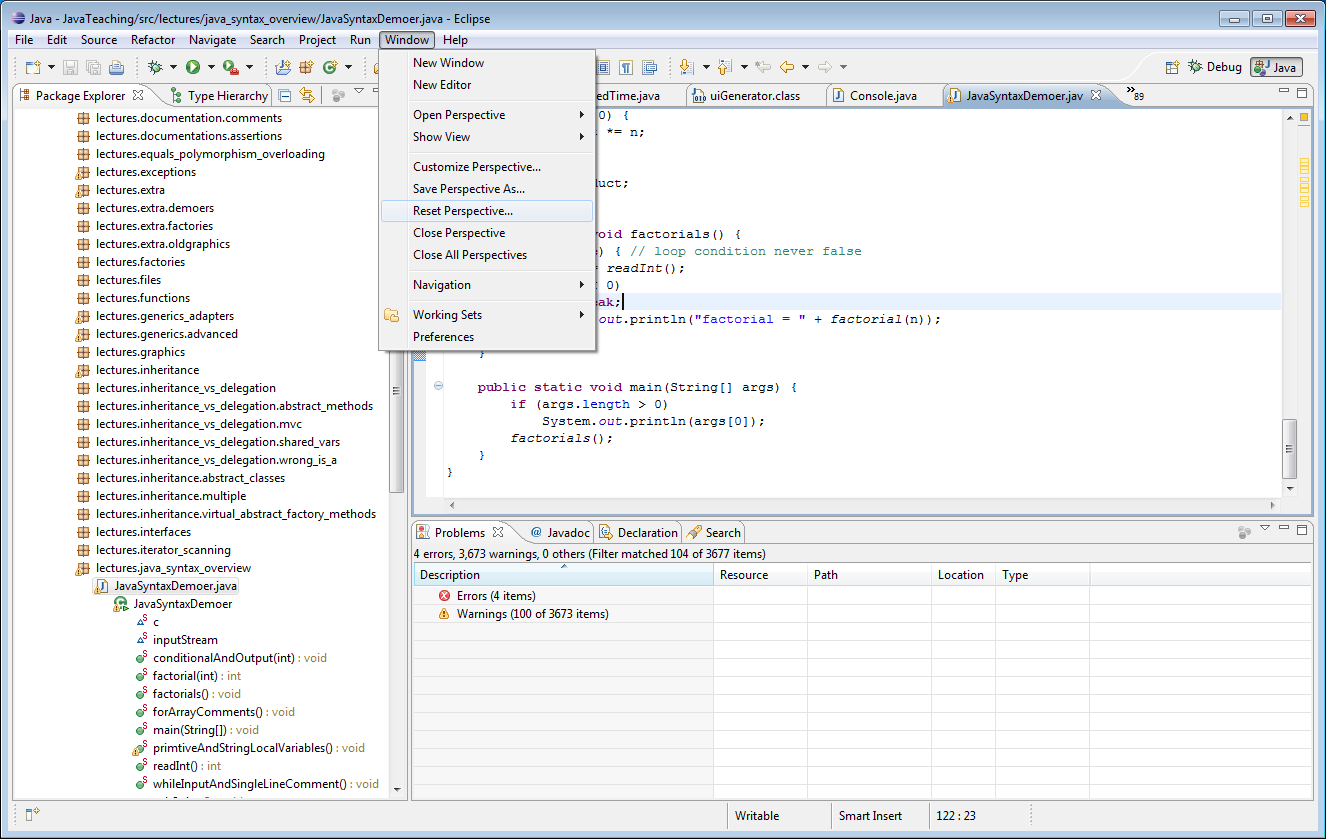 WindowShow View
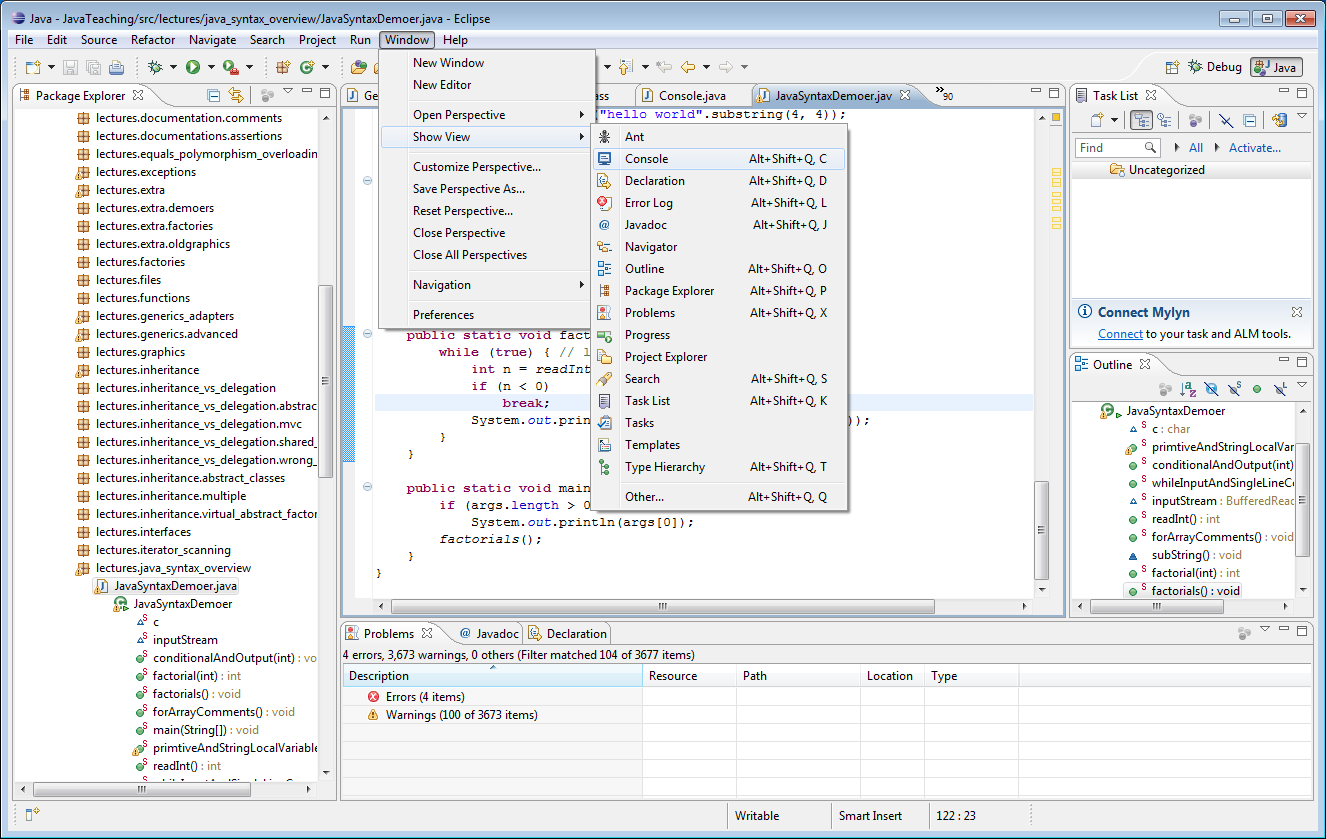 Can selectively remove and add sub-windows/views
Contents
Install JDK
Install Eclipse
Connect JDK to Eclipse
Create project
Edit project run project
Restore window
Search project for strings
Debugging
Adding a library
Add an existing project
Copy a project
Copy a package, class file to another project
Delete a project
Show variable, class, interface (identifier) definition and return back
Find identifier (variable, class, interface) use
Refactor
Complete identifier name
Understand, fix errors
Automatic imports
JUnit
Change Method Signature
Extract interface
File Search in a Project (useful in Java Teaching and Your projects)
Suppose you want to search the entire project for some string such as some text in a Sakai question: such as  “println(c) displays”
Select Project
Suppose you want to search the entire project for some string such as some text in a Sakai question: such as  “println(c) displays”
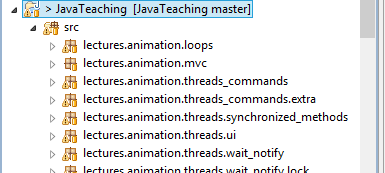 Select project (not the src folder)
FileSearch
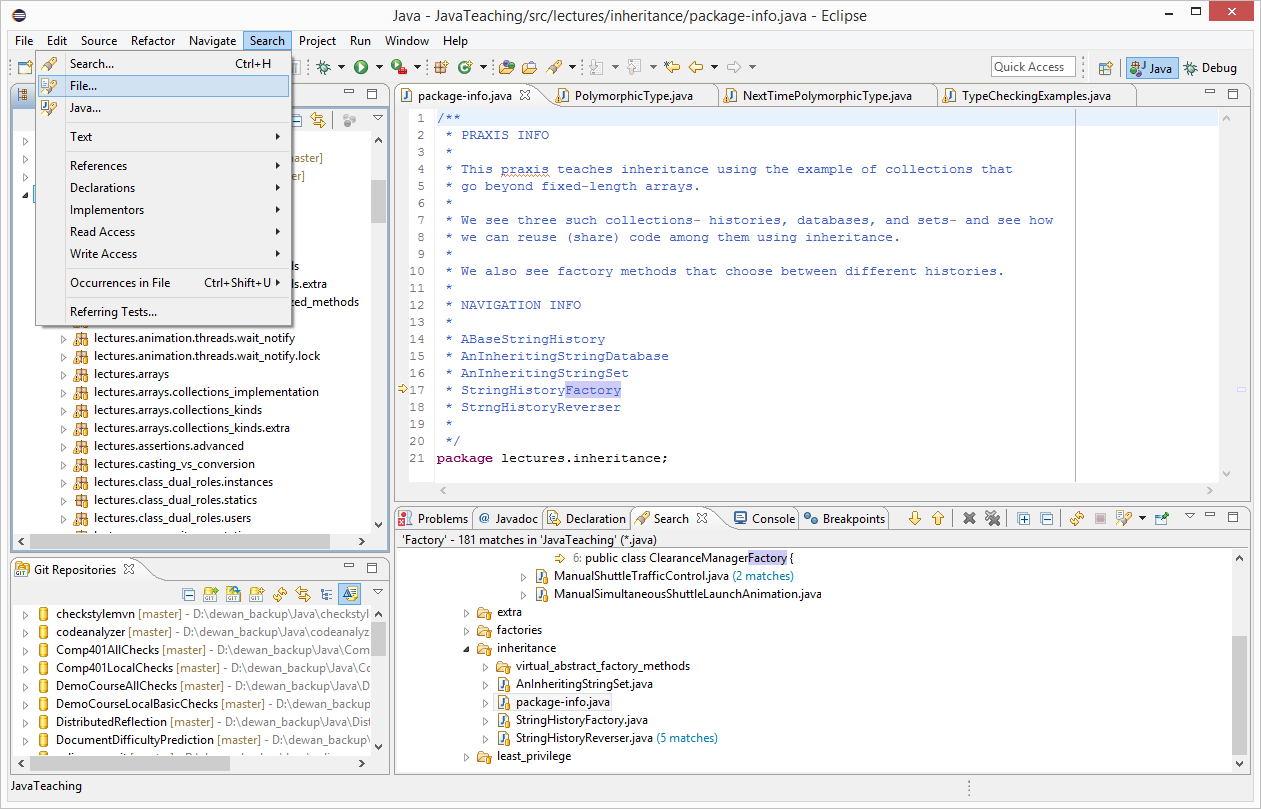 Search Dialog
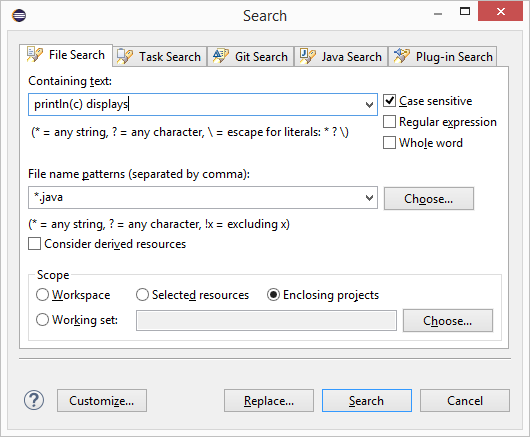 Search string
Scope of search
Command
Search Results
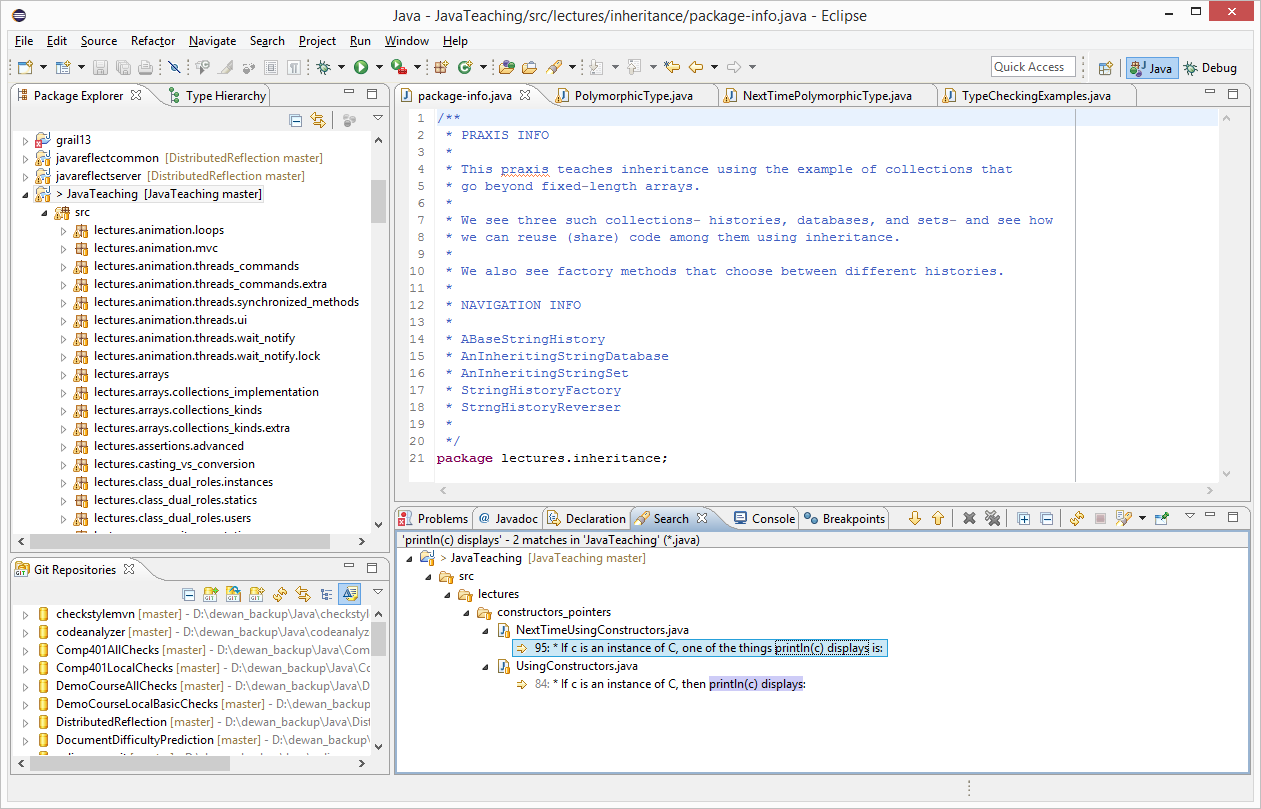 Search view shown, console in another tab
Search Results Zoomed
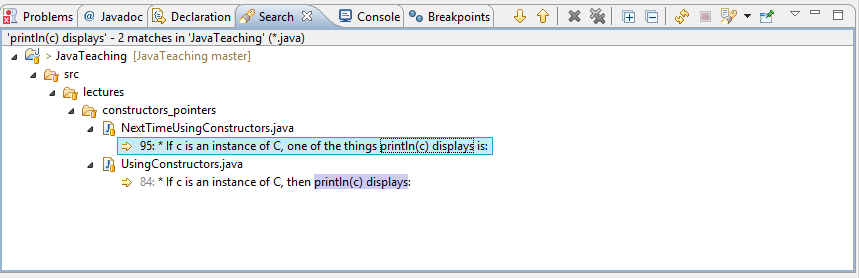 Look at all the tabs availalale here
Multi File Text Search for Println
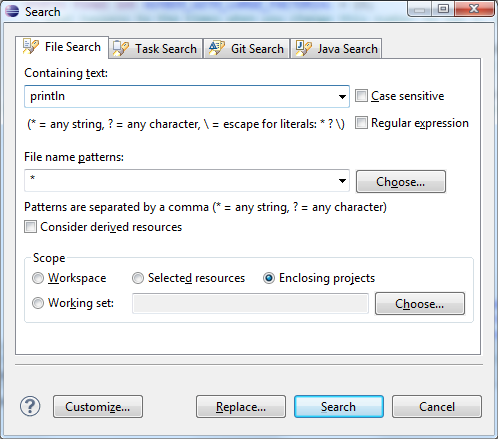 Search Results
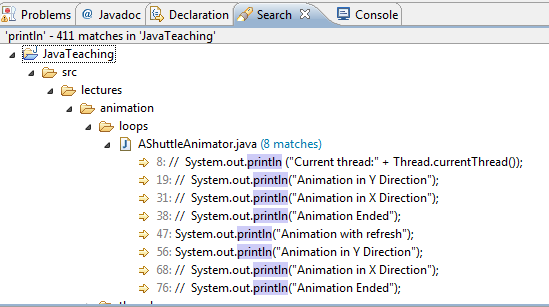 Text search, shows uncommented println() also
Use CTR+SHIFT+G (shown earlier) to find active uses of the method
Contents
Install JDK
Install Eclipse
Connect JDK to Eclipse
Create project
Edit project run project
Restore window
Search project for strings
Debugging
Adding a library
Add an existing project
Copy a project
Copy a package, class file to another project
Delete a project
Show variable, class, interface (identifier) definition and return back
Find identifier (variable, class, interface) use
Refactor
Complete identifier name
Understand, fix errors
Automatic imports
JUnit
Change Method Signature
Extract interface
Setting a Break Point
Double click where you want program to stop
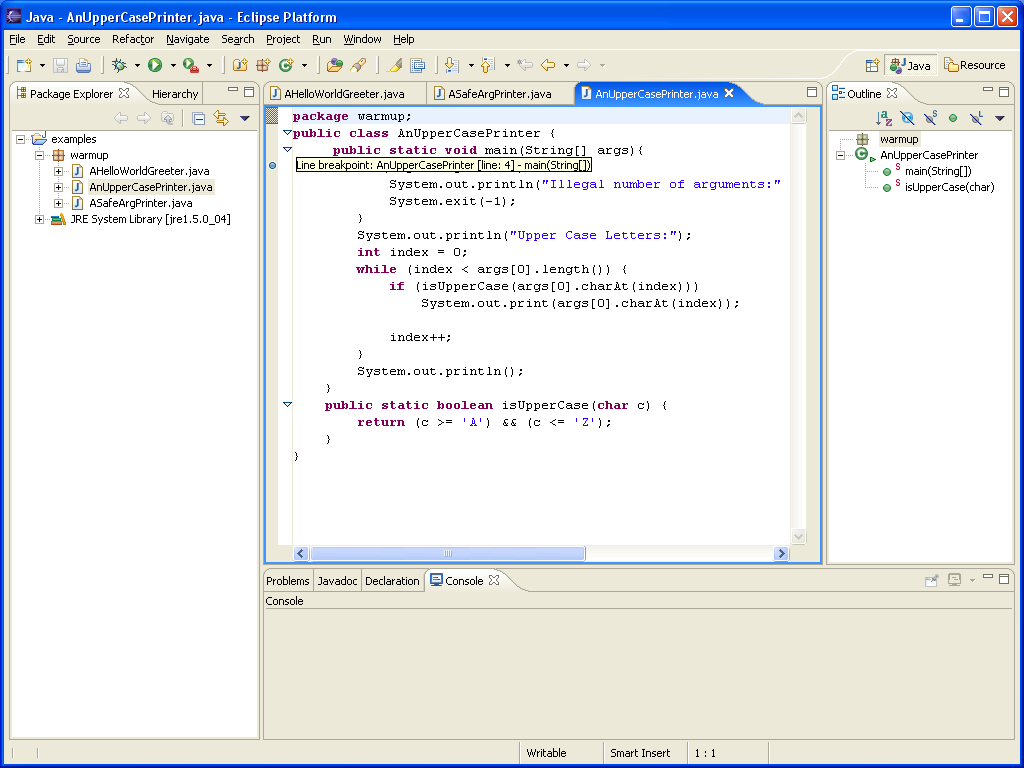 Debug-Run
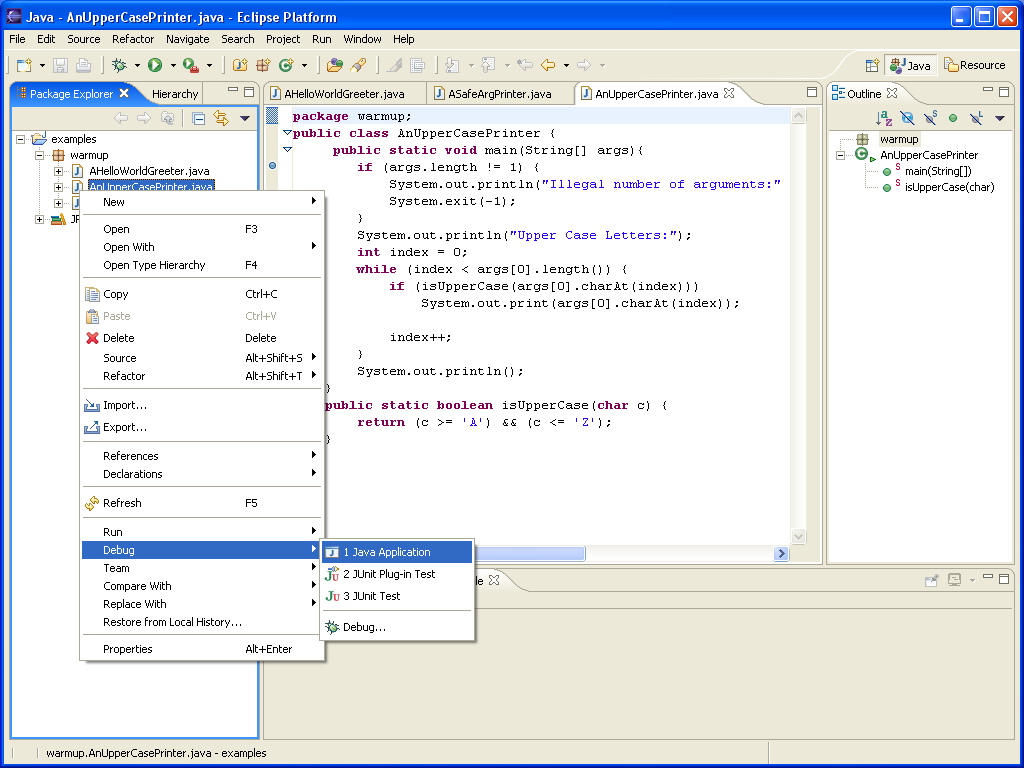 Starting the Debugger
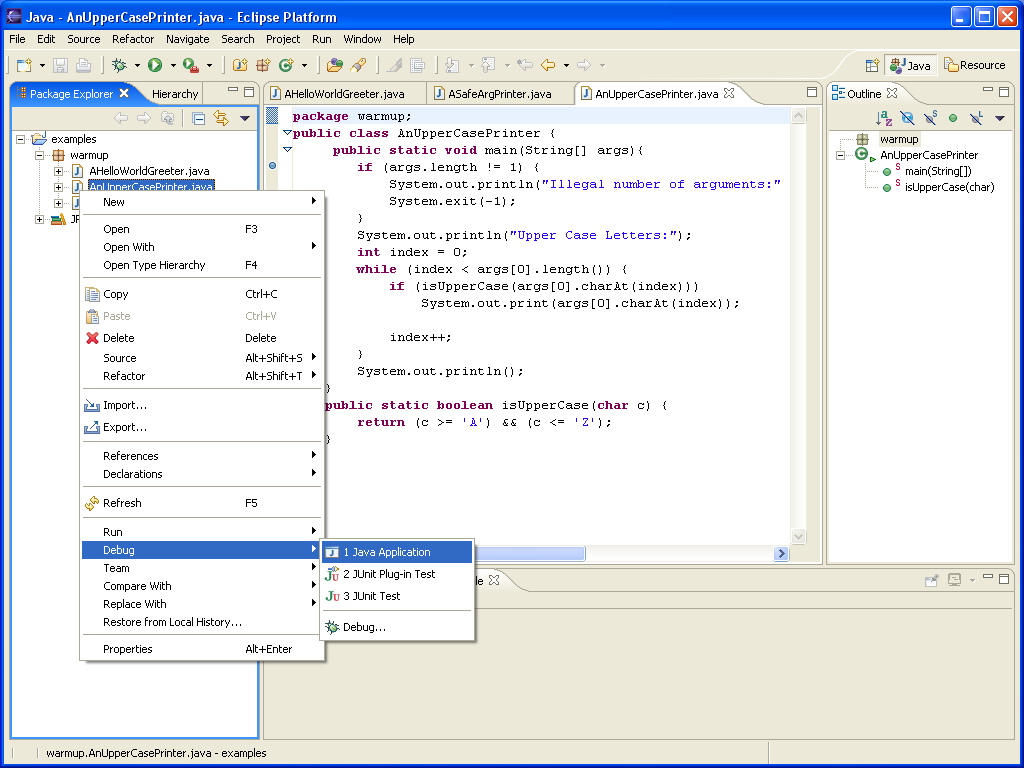 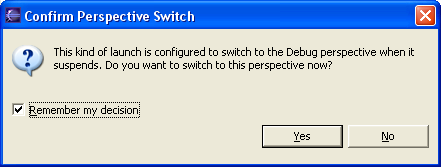 Stopping at Breakpoint
Debug Perspective
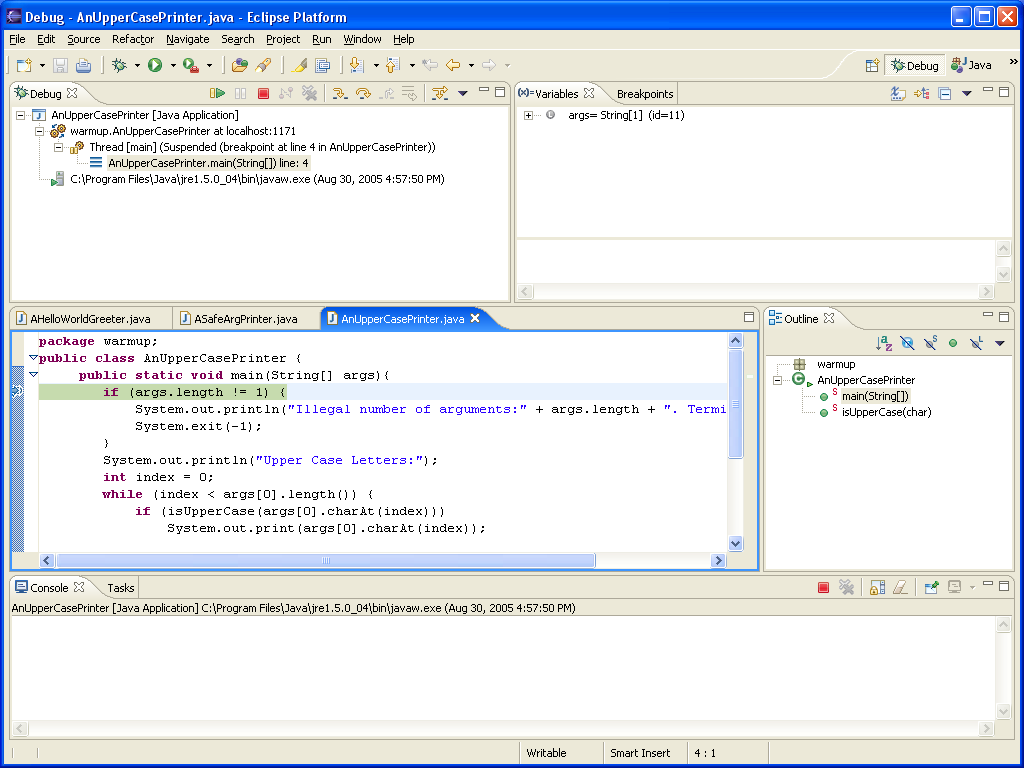 Next statement to be executed
Examining Main Parameters
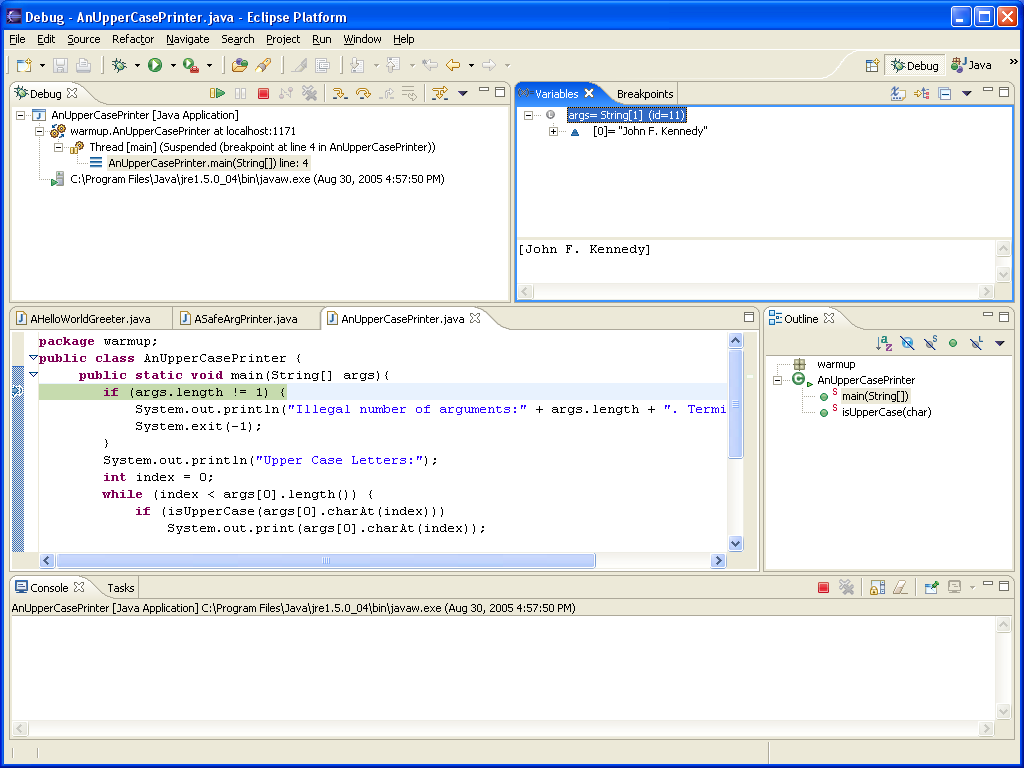 Main Parameters
Stepping to next statement
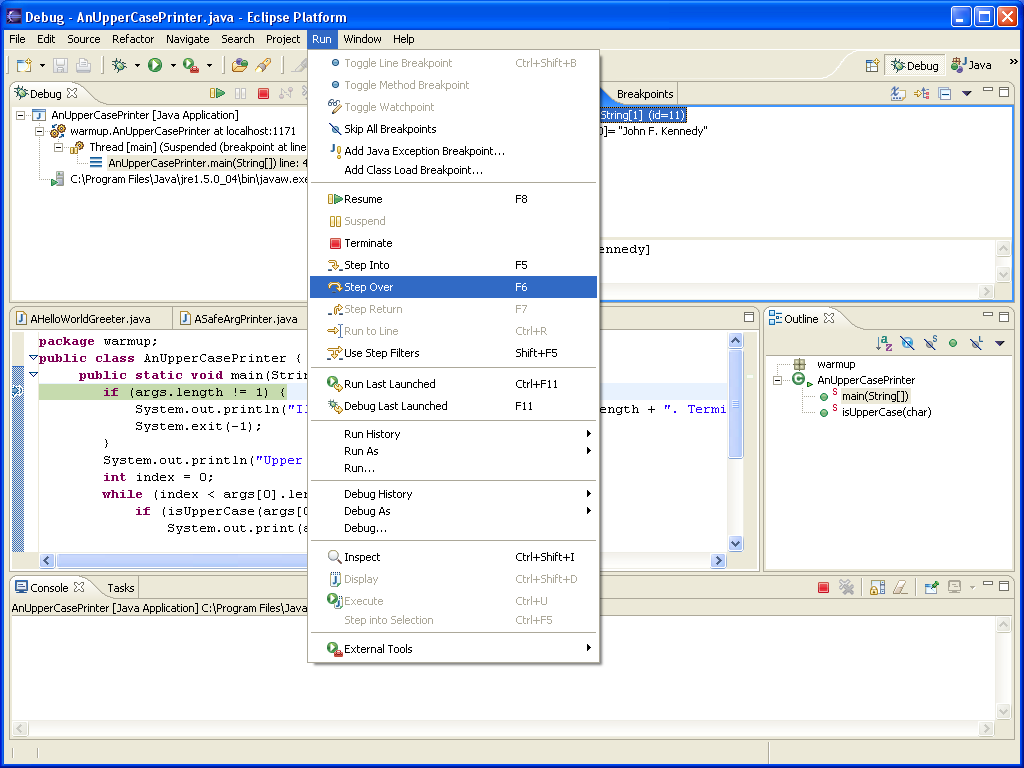 Next Statement
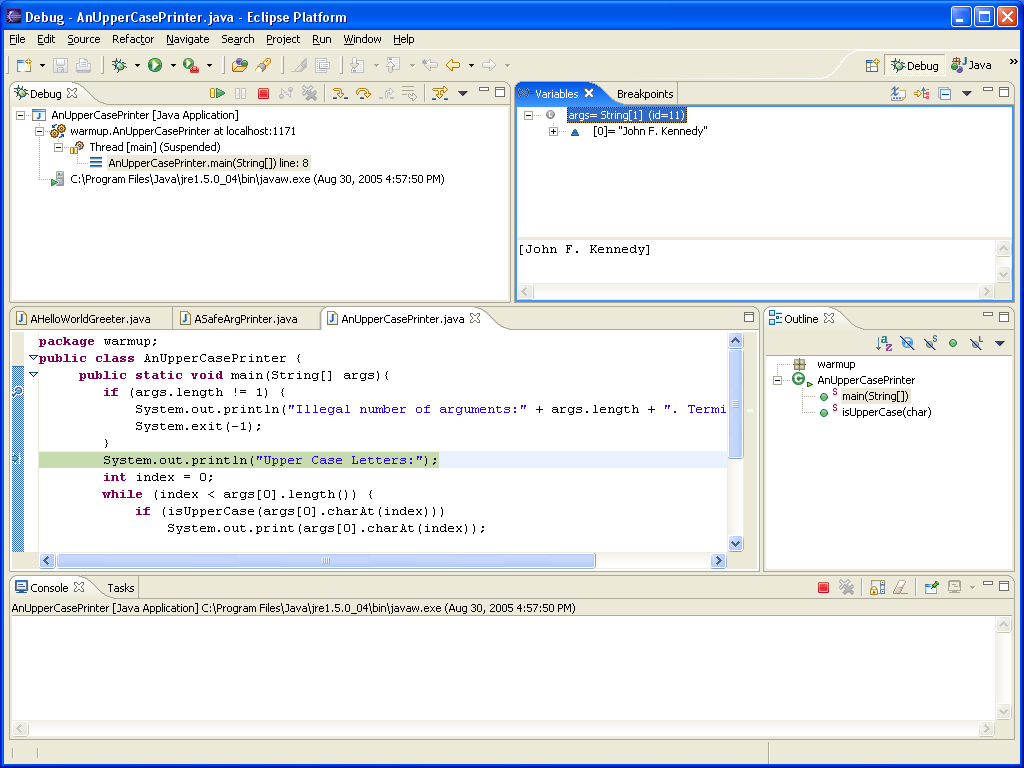 New Output and Local Variable
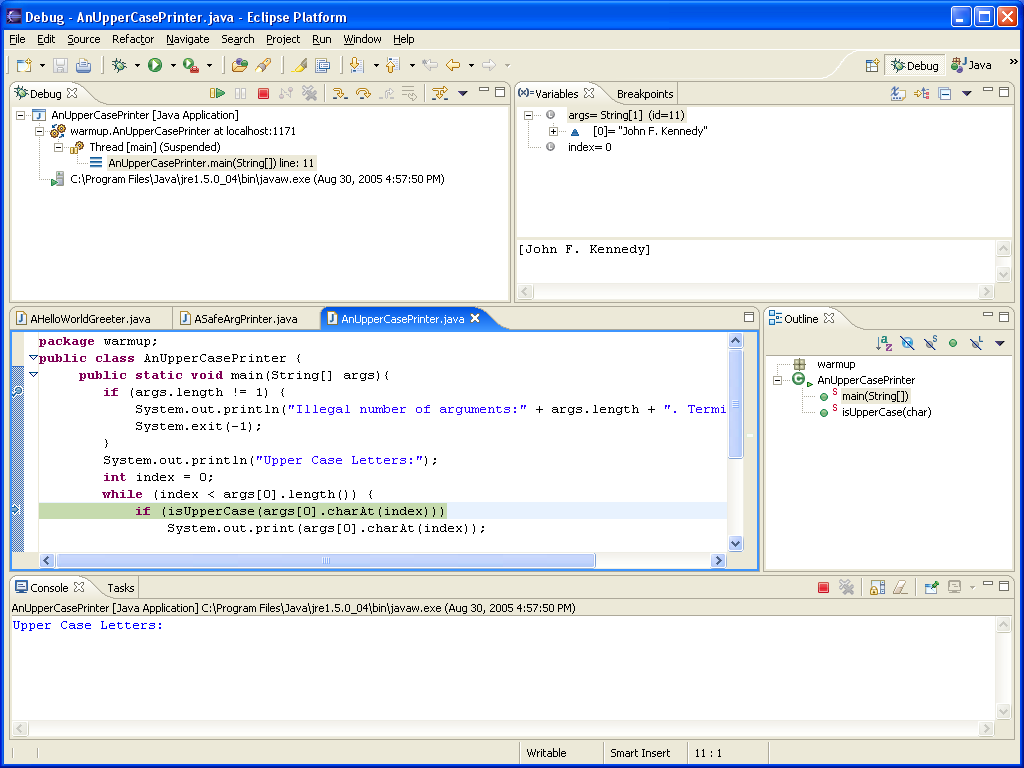 Index gets initialized
println() executed
Step Over
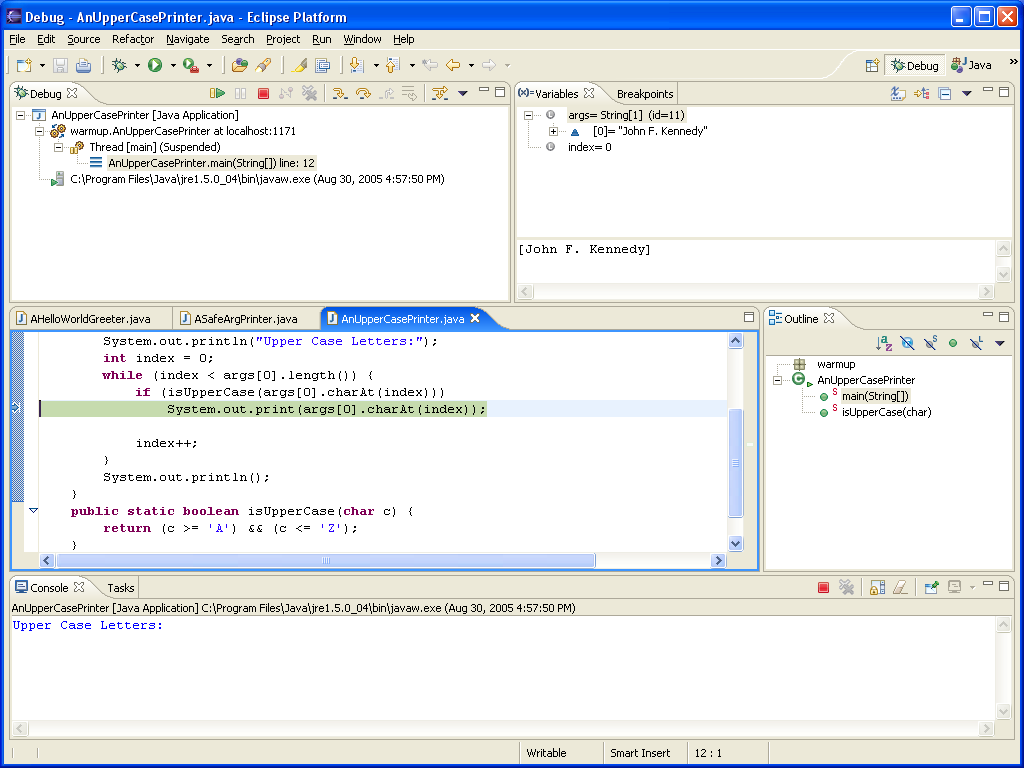 Step Into
Call stack
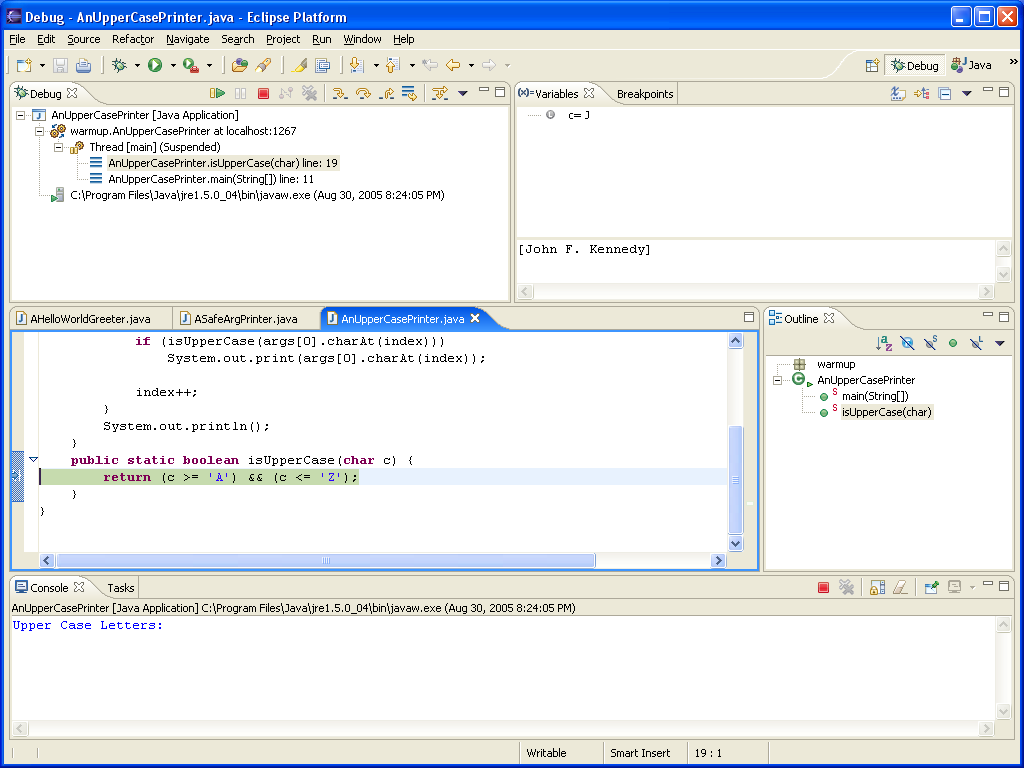 Called method parameters
Step Return
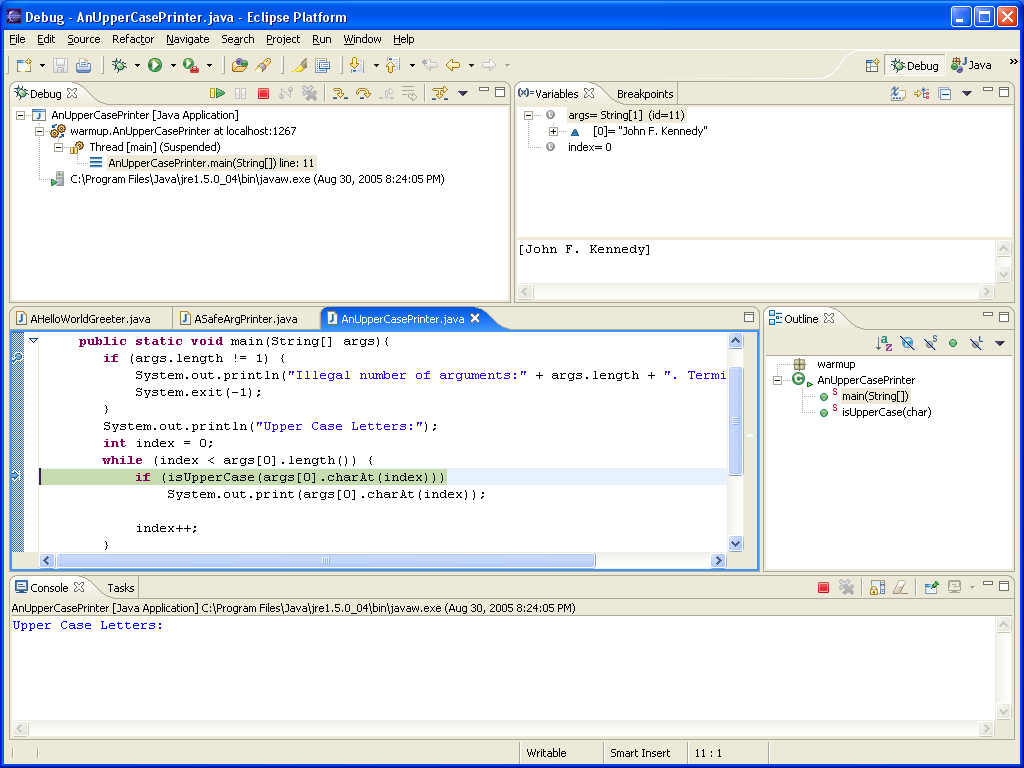 Resume
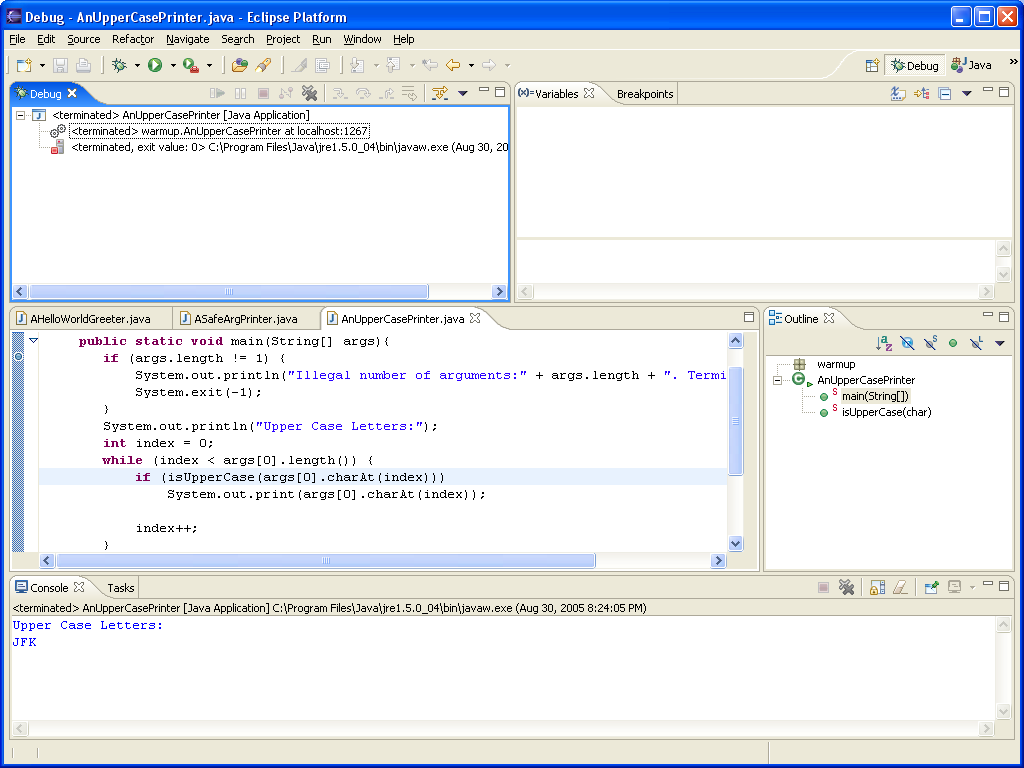 Returning to Java Perspective
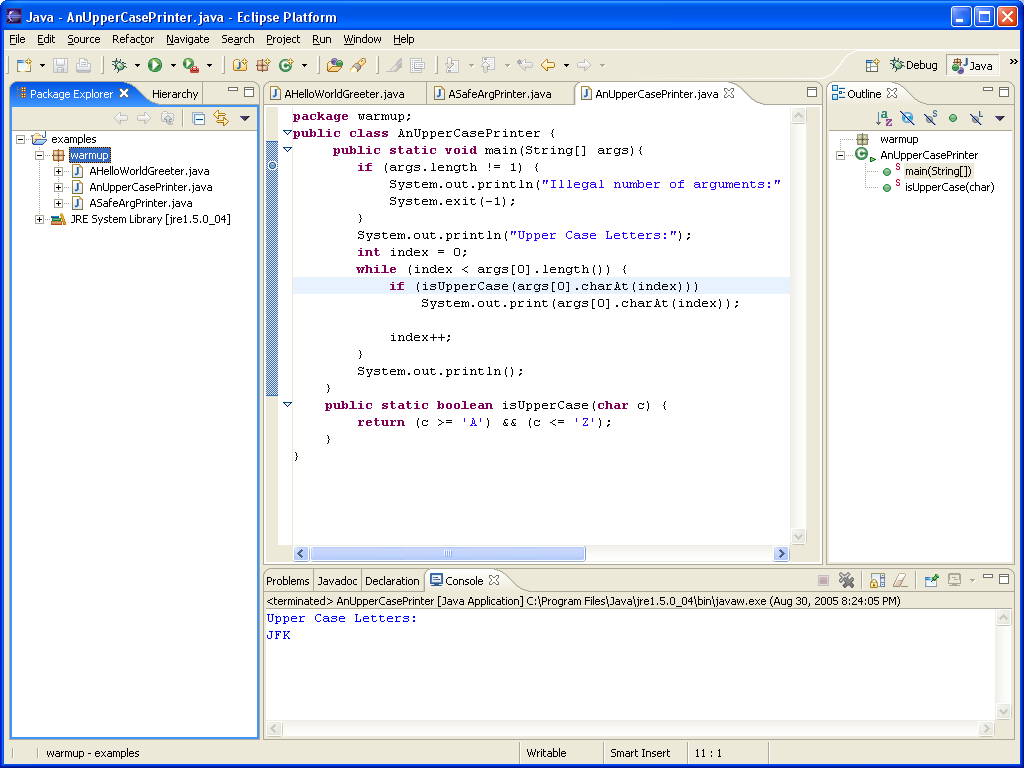 Debug Last Main Launched: F11
No need to select a main class
Contents
Install JDK
Install Eclipse
Connect JDK to Eclipse
Create project
Edit project run project
Restore window
Search project for strings
Debugging
Adding a library
Add an existing project
Copy a project
Copy a package, class file to another project
Delete a project
Show variable, class, interface (identifier) definition and return back
Find identifier (variable, class, interface) use
Refactor
Complete identifier name
Understand, fix errors
Automatic imports
JUnit
Change Method Signature
Extract interface
Library Location on the Web
Downloads
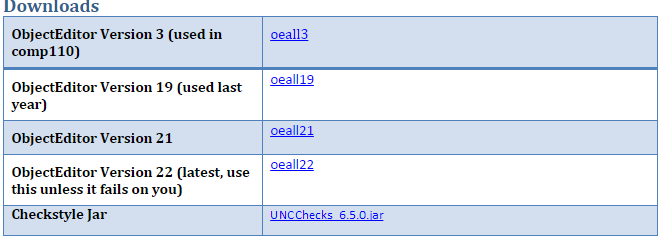 Click on the latest version (on my web page, not this page) to download the jar (same as zip) and do not unzip/unjar it
Download Library to Local Computer
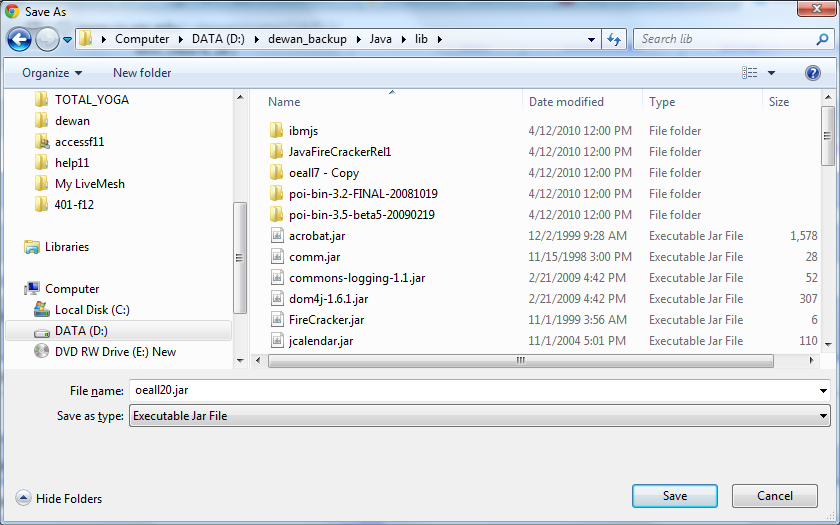 Do not unzip/unjar it
Select Project, and ProjectProperties
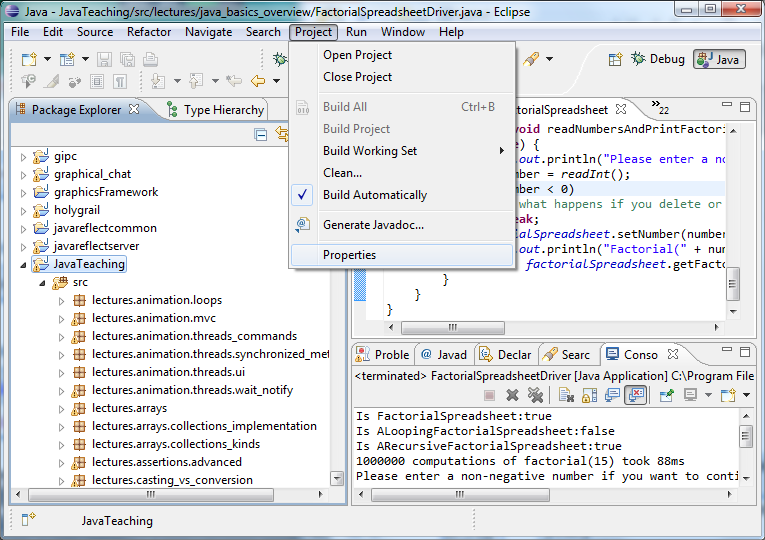 Must do this for each project!
Select Build Path, Add External Jar
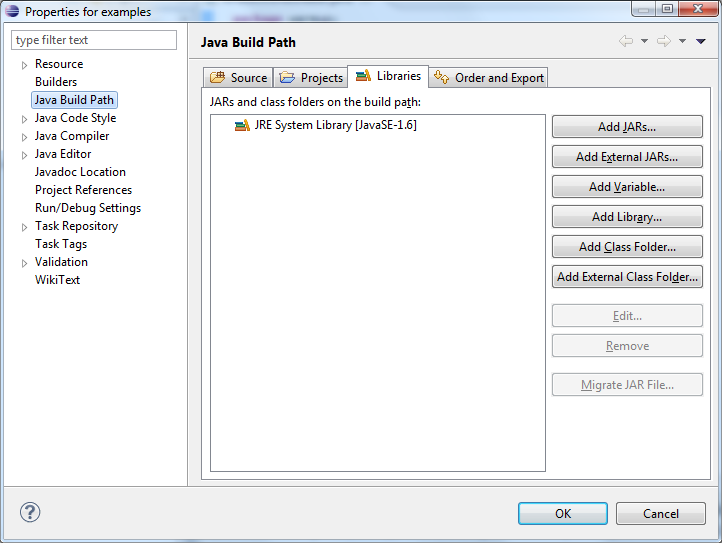 Select Saved Jar
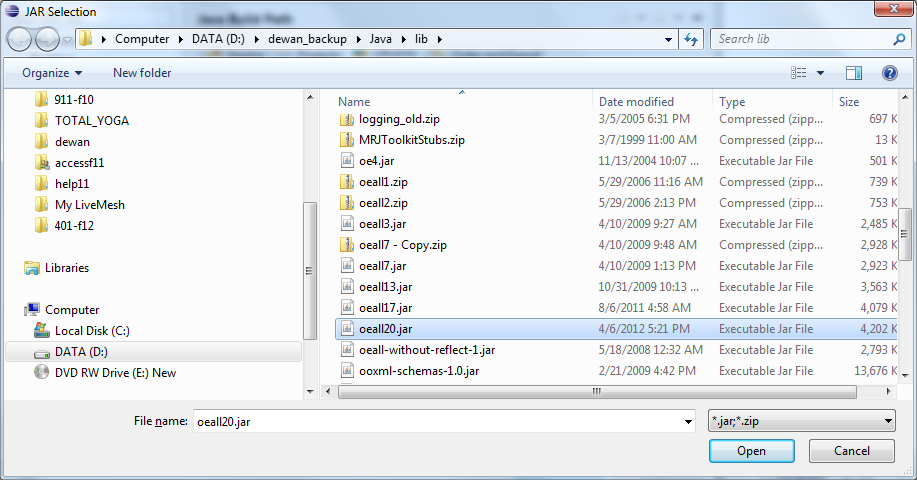 Select Build Path, Projects
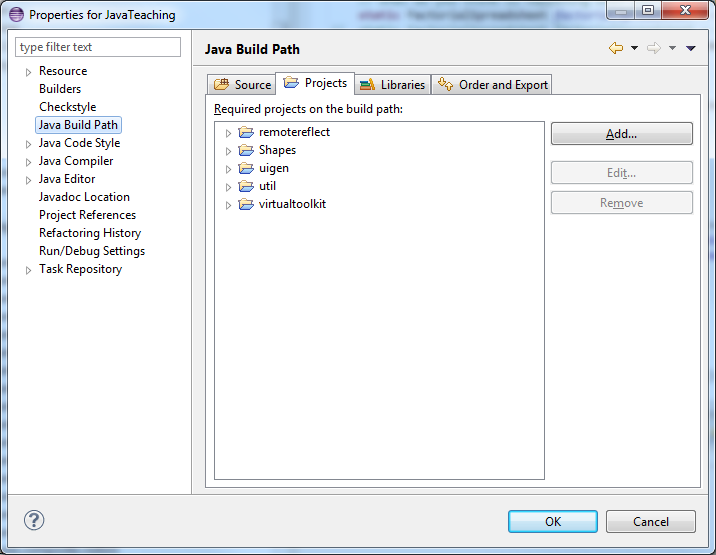 Remove Spurious Projects (if any)
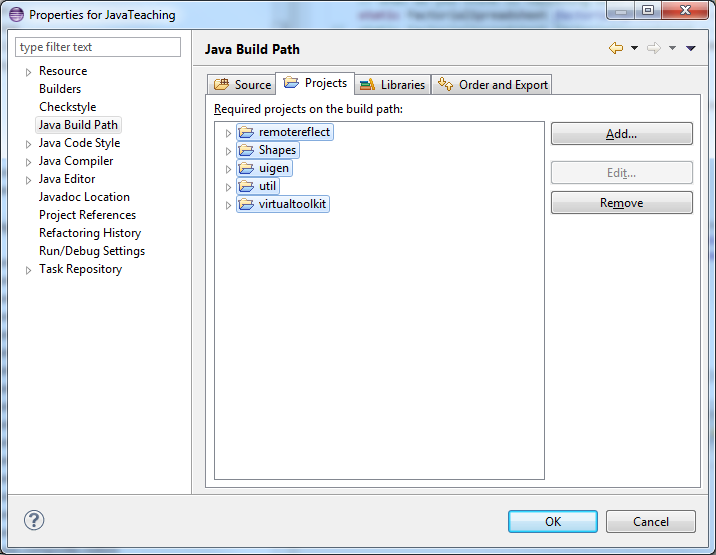 Press Ok to Commit
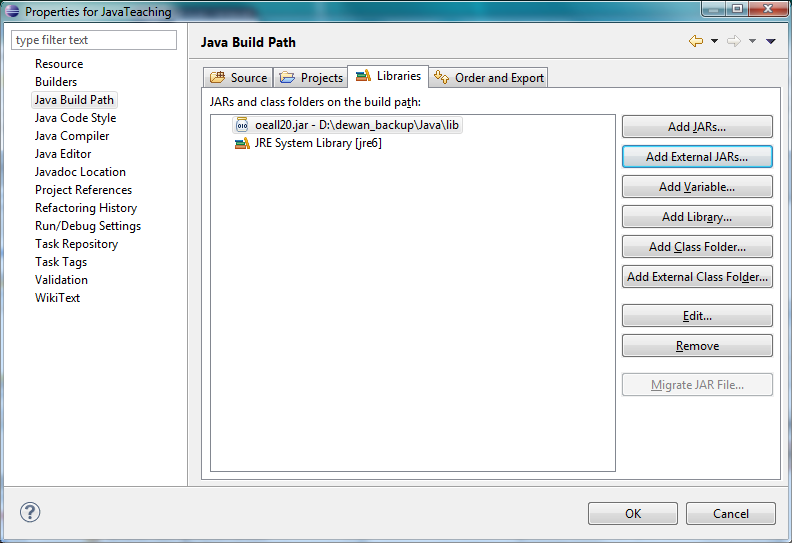 Contents
Install JDK
Install Eclipse
Connect JDK to Eclipse
Create project
Edit project run project
Restore window
Search project for strings
Debugging
Adding a library
Add an existing project
Copy a project
Copy a package, class file to another project
Delete a project
Show variable, class, interface (identifier) definition and return back
Find identifier (variable, class, interface) use
Refactor
Complete identifier name
Understand, fix errors
Automatic imports
JUnit
Change Method Signature
Extract interface
Create a Project out of Existing Code: FileNewJava Project
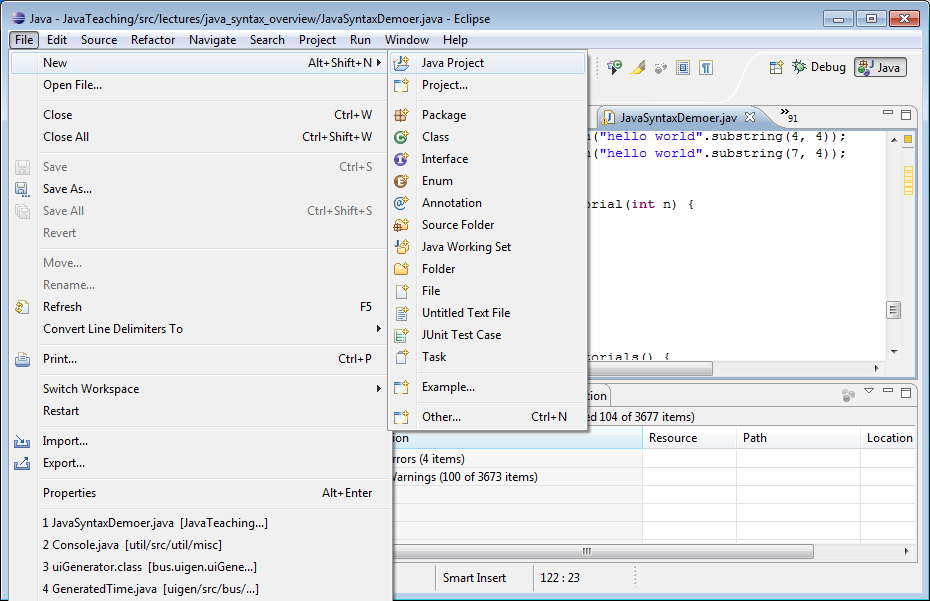 Uncheck Default Location Box
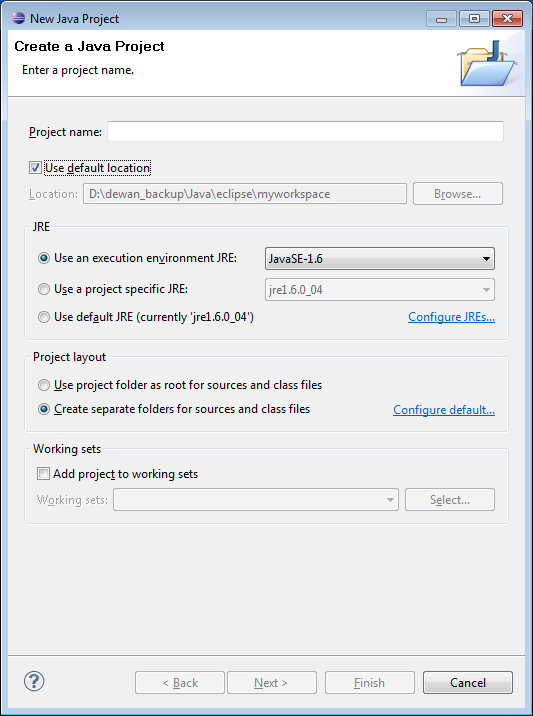 Uncheck
Enter Location and Name
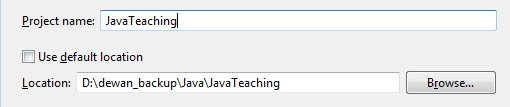 New Project Created
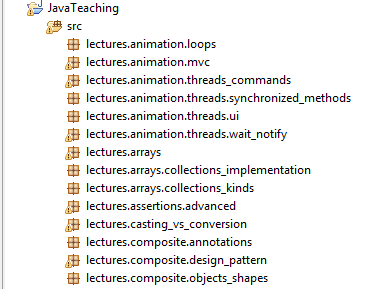 But it will have errors because of missing  ObjectEditor library
Contents
Install JDK
Install Eclipse
Connect JDK to Eclipse
Create project
Edit project run project
Restore window
Search project for strings
Debugging
Adding a library
Add an existing project
Copy a project
Copy a package, class file to another project
Delete a project
Show variable, class, interface (identifier) definition and return back
Find identifier (variable, class, interface) use
Refactor
Complete identifier name
Understand, fix errors
Automatic imports
JUnit
Change Method Signature
Extract interface
Copying a Project
Select project, CTRL CTRL-V
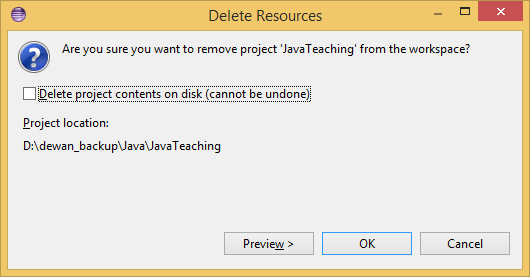 Contents
Install JDK
Install Eclipse
Connect JDK to Eclipse
Create project
Edit project run project
Restore window
Search project for strings
Debugging
Adding a library
Add an existing project
Copy a project
Copy a package, class file to another project
Delete a project
Show variable, class, interface (identifier) definition and return back
Find identifier (variable, class, interface) use
Refactor
Complete identifier name
Understand, fix errors
Automatic imports
JUnit
Change Method Signature
Extract interface
Copy Types (Classes, Interfaces, Enums) from Package to Another: Copy
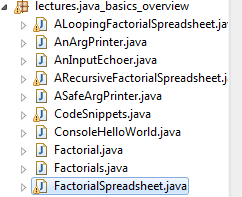 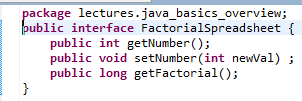 Select type(s) in source project and package and press CTRL-C (or FileCopy right menu item)
Copy Types from One Package to Another: Paste
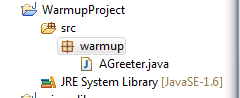 Select package in destination project and package and press CTRL-V (or FilePaste right menu item)
Copying Classes from One Package to Another: New Class in new Package and Project
Package name changed
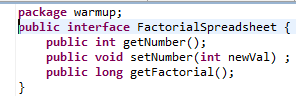 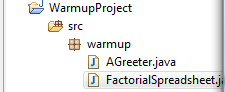 Repackaged type added (and its imports are changed to other copied types if multiple types are copied and pasted together)
Contents
Install JDK
Install Eclipse
Connect JDK to Eclipse
Create project
Edit project run project
Restore window
Search project for strings
Debugging
Adding a library
Add an existing project
Copy a project
Copy a package, class file to another project
Delete a project
Show variable, class, interface (identifier) definition and return back
Find identifier (variable, class, interface) use
Refactor
Complete identifier name
Understand, fix errors
Automatic imports
JUnit
Change Method Signature
Extract interface
Deleting a Project
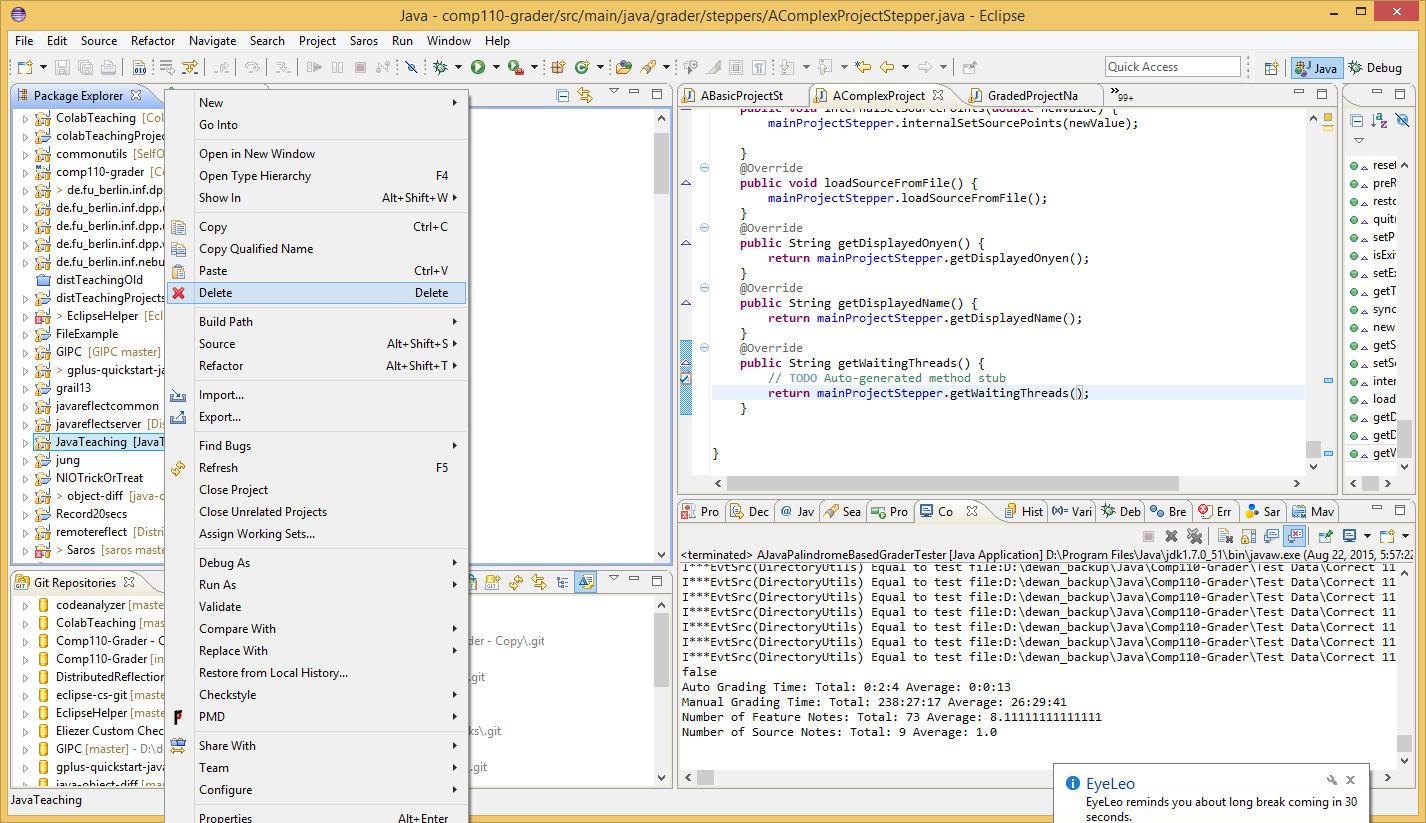 Right click project and delete. Usually not a good idea to delete project on disk, can always use the OS to do so, which will put it in the recycling bin
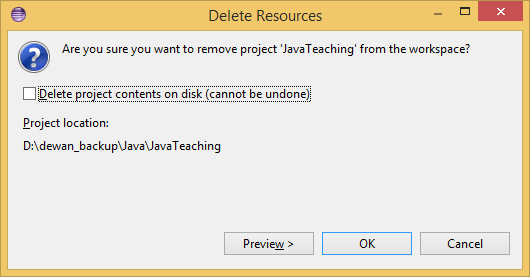 Contents
Install JDK
Install Eclipse
Connect JDK to Eclipse
Create project
Edit project run project
Restore window
Search project for strings
Debugging
Adding a library
Add an existing project
Copy a project
Copy a package, class file to another project
Delete a project
Show variable, class, interface (identifier) definition and return back
Find identifier (variable, class, interface) use
Refactor
Complete identifier name
Understand, fix errors
Automatic imports
JUnit
Change Method Signature
Extract interface
Jumping to Identifier Definition and Navigation Stack
Cursor position
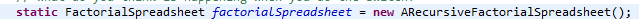 ALT + Forward Arrow goes forwards in the navigation stack a la browser forward button
ALT + Back Arrow takes you back where you came from,  a la Browser back button, can execute multiple times  to back in in the stack of visited points
F3 when cursor is a start of an identifier
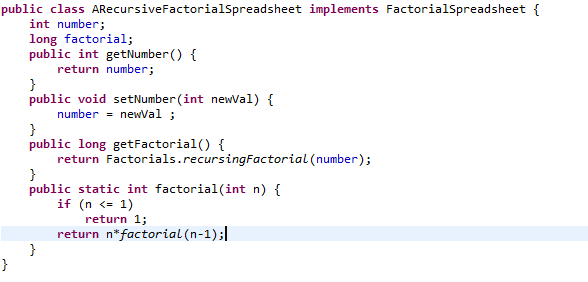 Makes Eclipse take you to the definition of the identifier in an edit window
Contents
Install JDK
Install Eclipse
Connect JDK to Eclipse
Create project
Edit project run project
Restore window
Search project for strings
Debugging
Adding a library
Add an existing project
Copy a project
Copy a package, class file to another project
Delete a project
Show variable, class, interface (identifier) definition and return back
Find identifier (variable, class, interface) use
Refactor
Complete identifier name
Understand, fix errors
Automatic imports
JUnit
Change Method Signature
Extract interface
Find the Uses
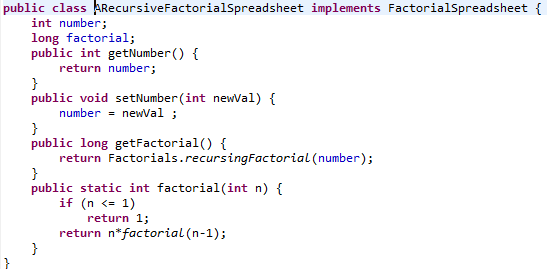 CTRL-SHIFT-G when cursor is a start of an identifier
Cursor position
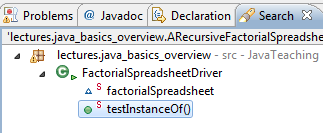 Makes Eclipse show the methods that reference the identifier in the search tab
Double clicking a method reference
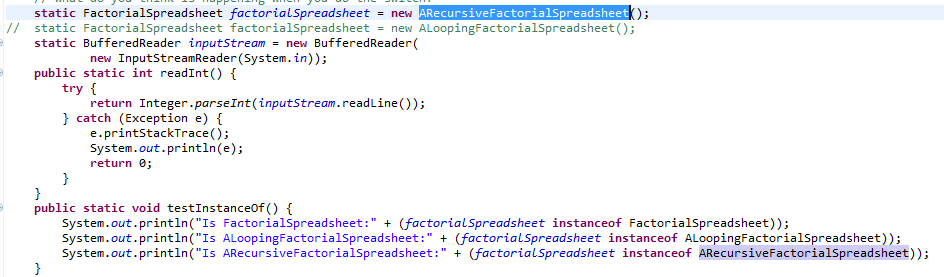 Makes Eclipse show the method and highlight all references of the identifier
Contents
Install JDK
Install Eclipse
Connect JDK to Eclipse
Create project
Edit project run project
Restore window
Search project for strings
Debugging
Adding a library
Add an existing project
Copy a project
Copy a package, class file to another project
Delete a project
Show variable, class, interface (identifier) definition and return back
Find identifier (variable, class, interface) use
Refactor
Complete identifier name
Understand, fix errors
Automatic imports
JUnit
Change Method Signature
Extract interface
MenuRefactorRename Identifier:  ALT + Shift + R
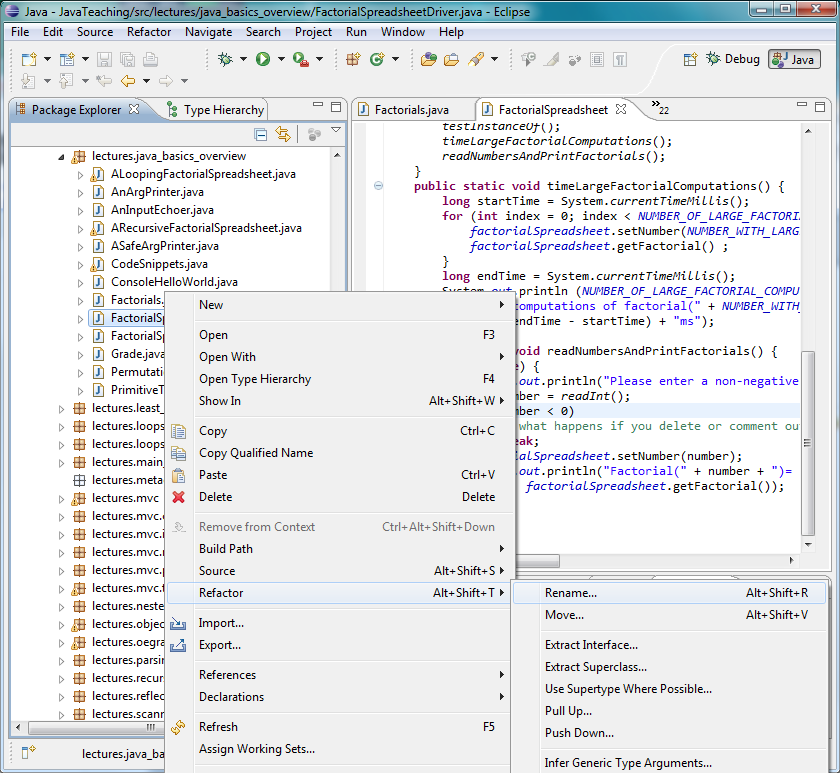 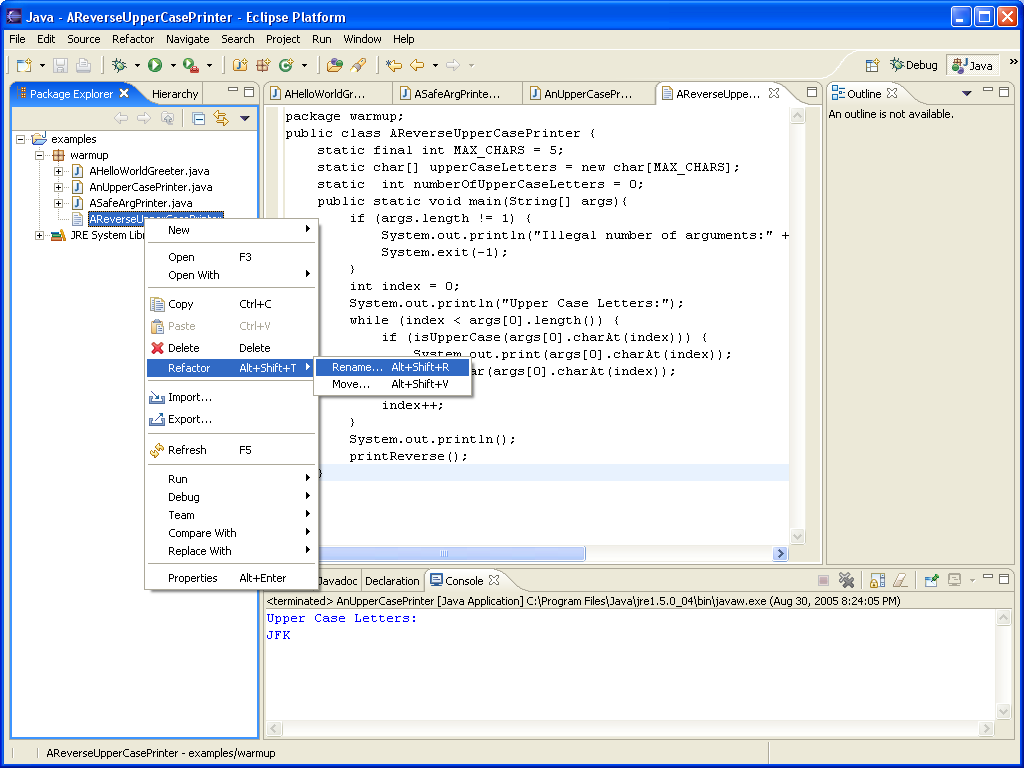 Select type, right menuRefactorRename
All references will be updated!
Contents
Install JDK
Install Eclipse
Connect JDK to Eclipse
Create project
Edit project run project
Restore window
Search project for strings
Debugging
Adding a library
Add an existing project
Copy a project
Copy a package, class file to another project
Delete a project
Show variable, class, interface (identifier) definition and return back
Find identifier (variable, class, interface) use
Refactor
Complete identifier name
Understand, fix errors
Automatic imports
JUnit
Change Method Signature
Extract interface
Complete  Identifier: Ctrl + Space after Prefix
public static final long NUMBER_OF_LARGE_FACTORIAL_COMPUTATIONS = 1000000;
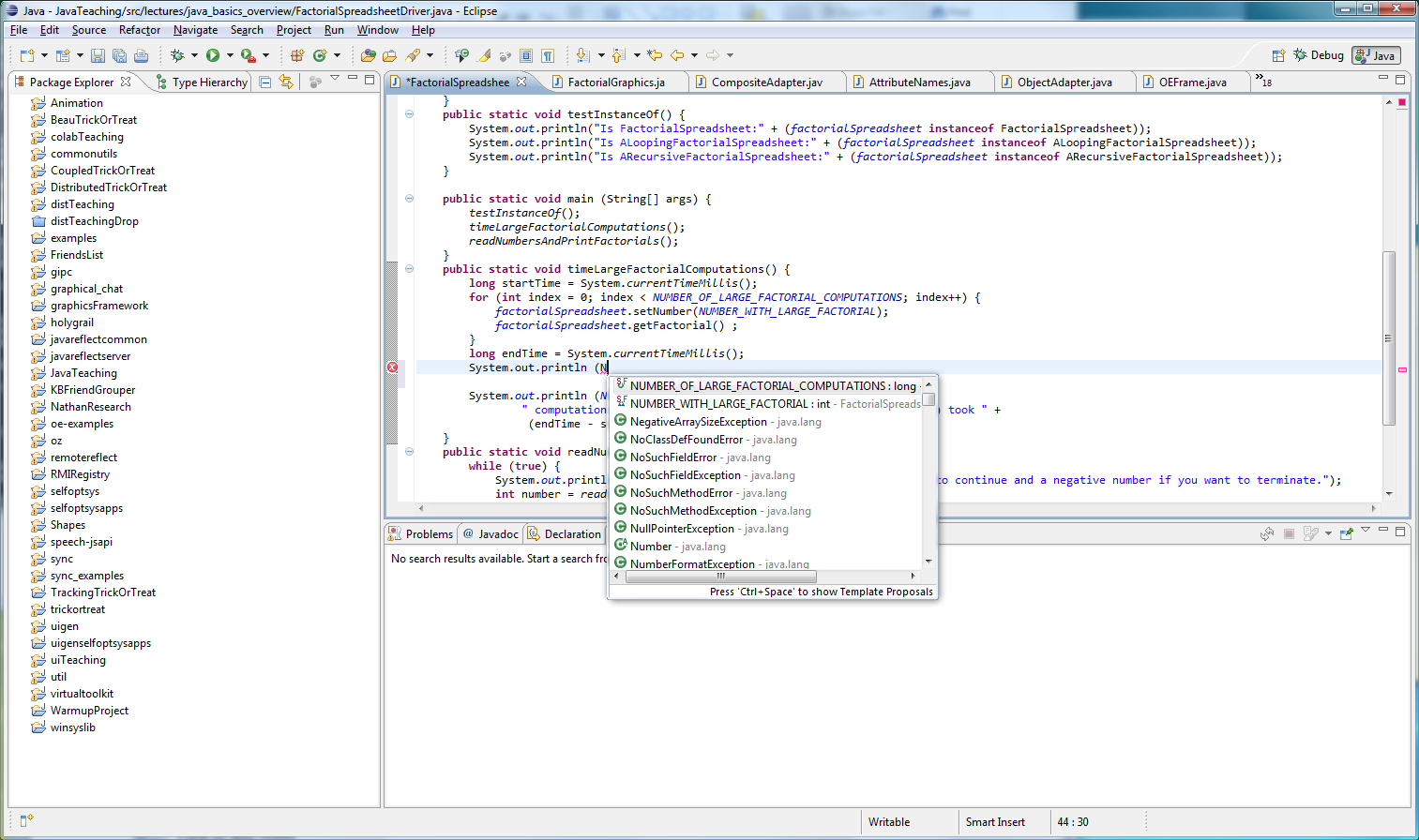 Give file name
Contents
Install JDK
Install Eclipse
Connect JDK to Eclipse
Create project
Edit project run project
Restore window
Search project for strings
Debugging
Adding a library
Add an existing project
Copy a project
Copy a package, class file to another project
Delete a project
Show variable, class, interface (identifier) definition and return back
Find identifier (variable, class, interface) use
Refactor
Complete identifier name
Understand, fix errors
Automatic imports
JUnit
Change Method Signature
Extract interface
Understand and Correct Errors
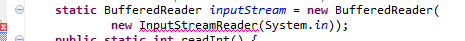 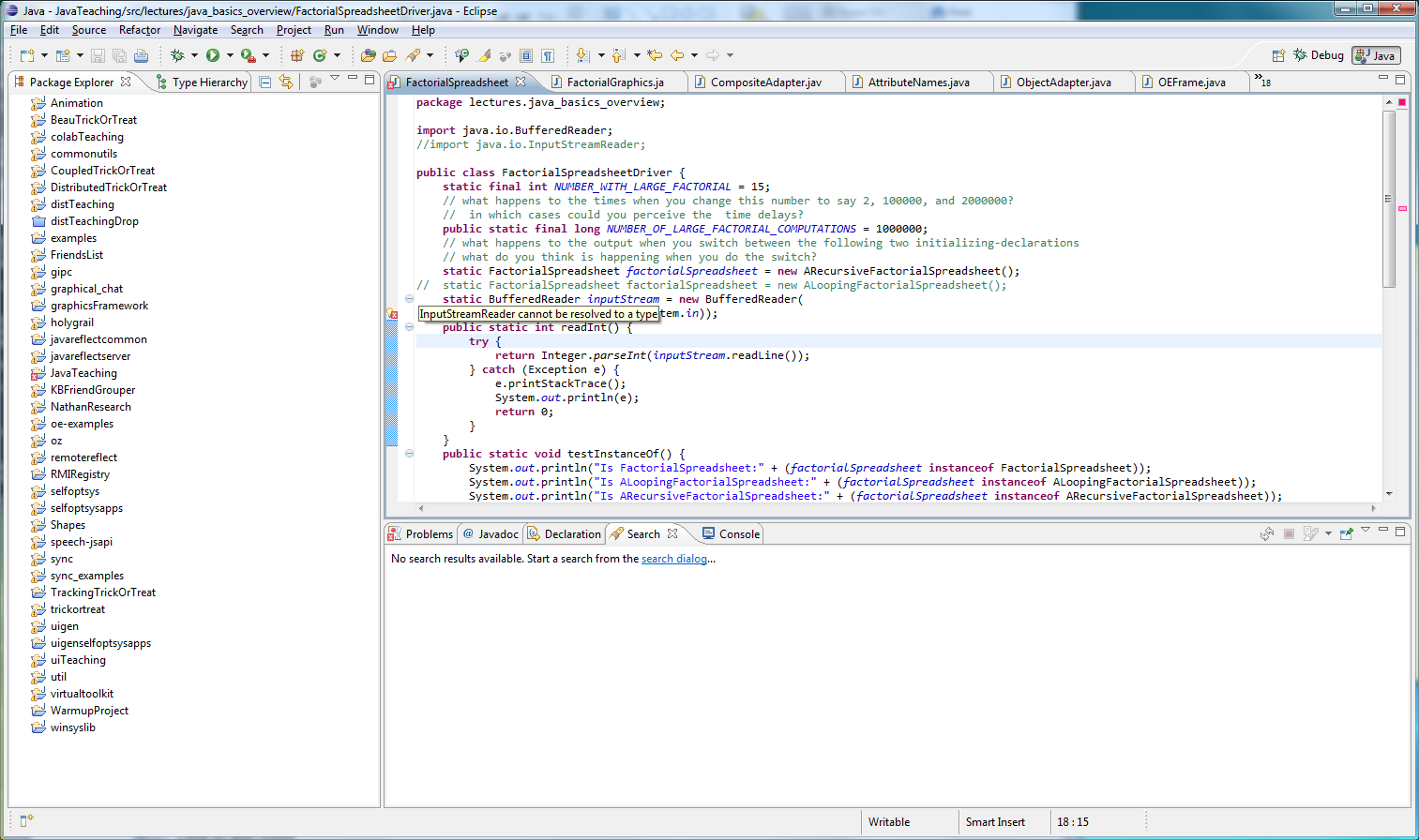 Hover to understand
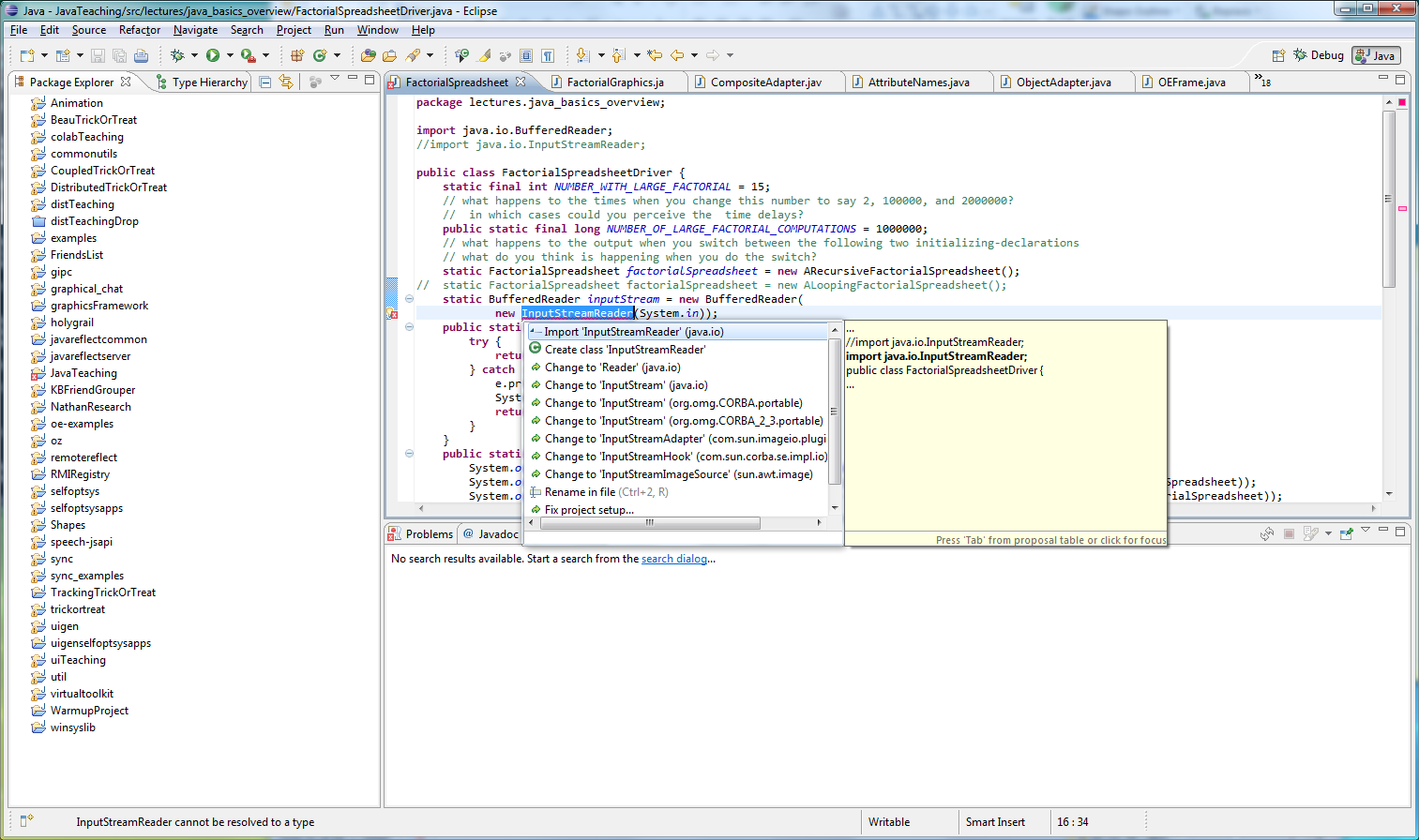 Click for correction proposal
Contents
Install JDK
Install Eclipse
Connect JDK to Eclipse
Create project
Edit project run project
Restore window
Search project for strings
Debugging
Adding a library
Add an existing project
Copy a project
Copy a package, class file to another project
Delete a project
Show variable, class, interface (identifier) definition and return back
Find identifier (variable, class, interface) use
Refactor
Complete identifier name
Understand, fix errors
Automatic imports
JUnit
Change Method Signature
Extract interface
Correct All Import Errors in File: Ctrl + Shift + O
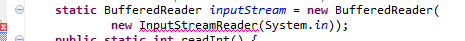 In Eclipse press CTRL-SHIFT-O to automatically import all used types that need to be imported but have not been imported
If class is in more than one package, Eclipse gives a choice
All unused imports are also removed
Can select multiple types or a project to refresh all imports in the selected types/project
Contents
Install JDK
Install Eclipse
Connect JDK to Eclipse
Create project
Edit project run project
Restore window
Search project for strings
Debugging
Adding a library
Add an existing project
Copy a project
Copy a package, class file to another project
Delete a project
Show variable, class, interface (identifier) definition and return back
Find identifier (variable, class, interface) use
Refactor
Complete identifier name
Understand, fix errors
Automatic imports
JUnit Testing
Change Method Signature
Extract interface
Junit: New Class without Main
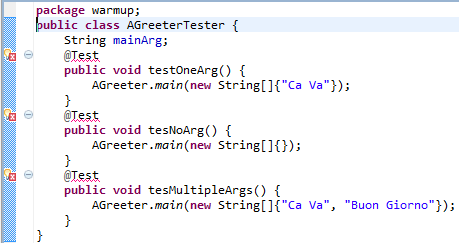 Junit: Install JUnit
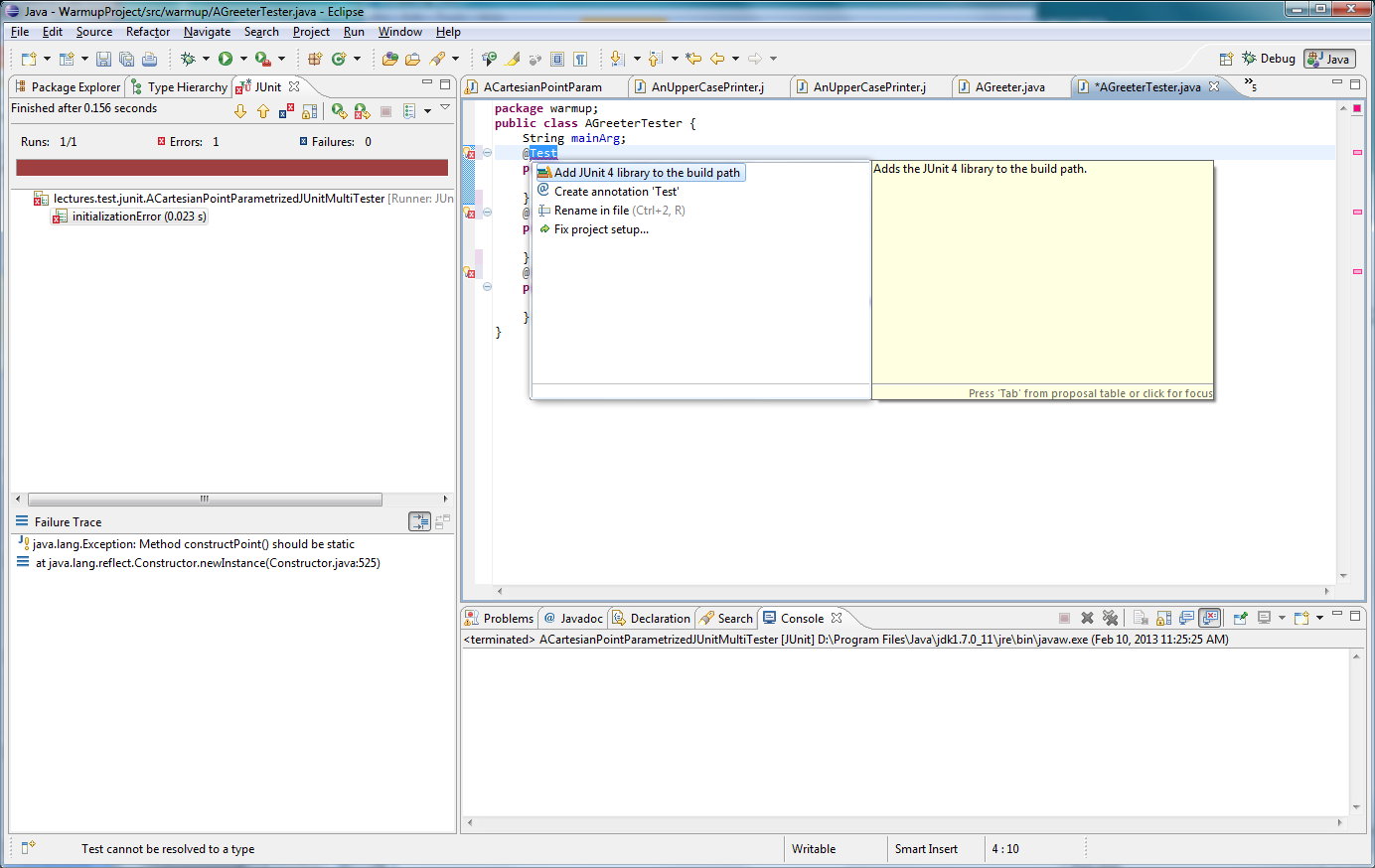 Junit added and imported
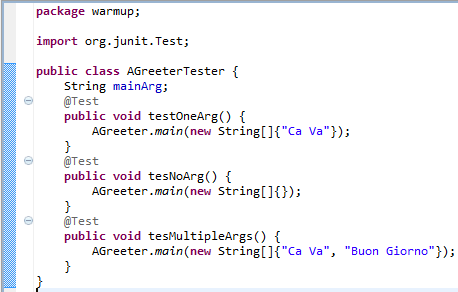 Run Junit
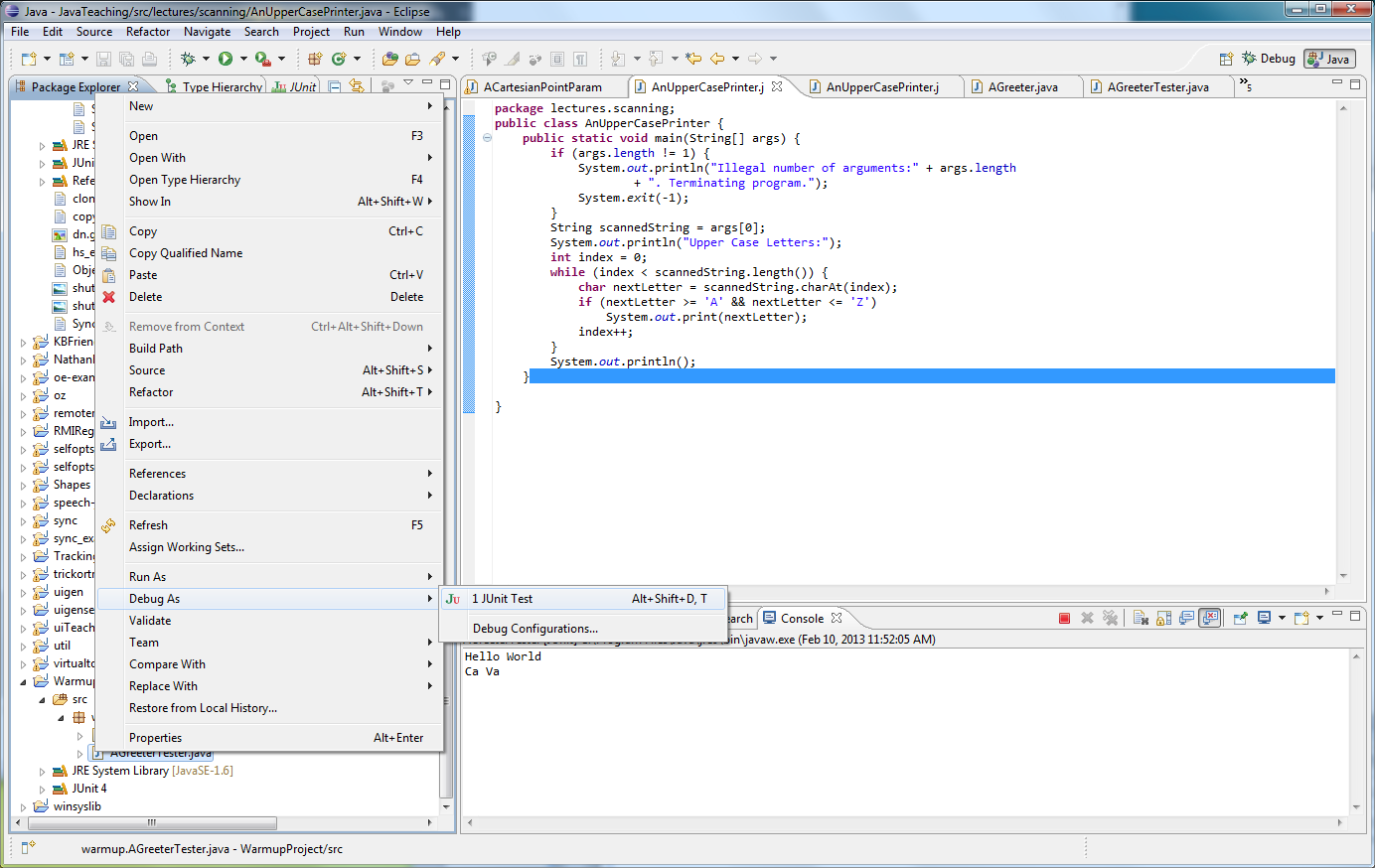 Junit Result
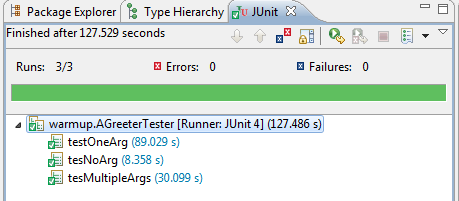 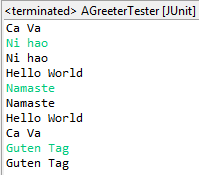 Returning to Java Perspective
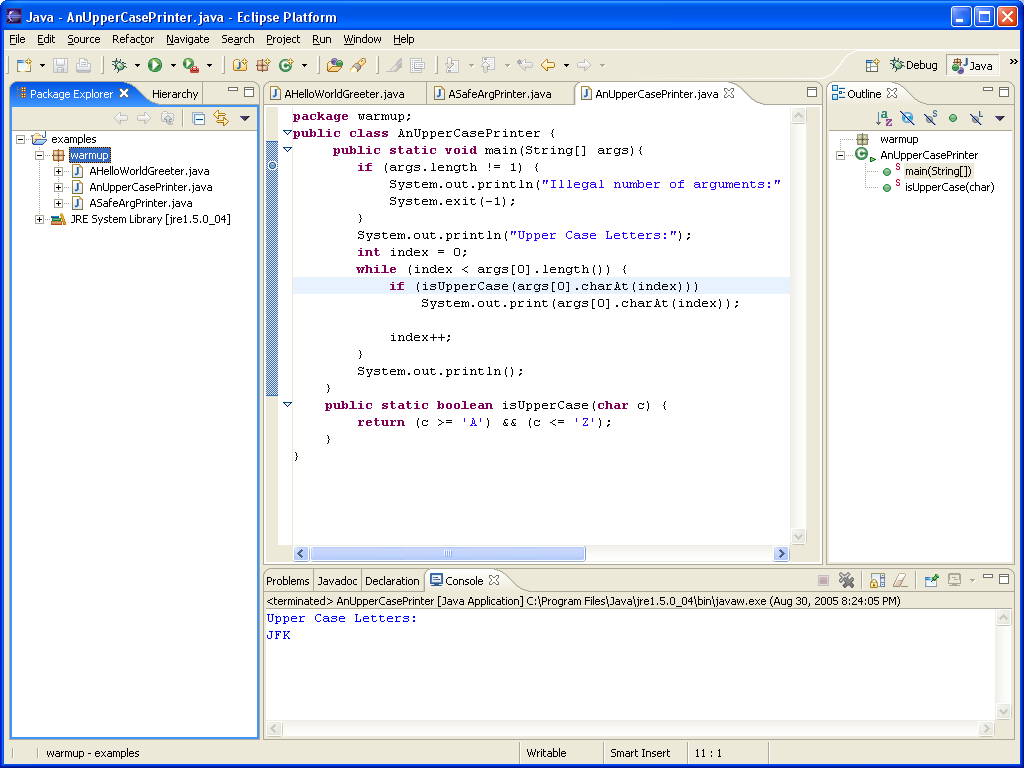 Contents
Install JDK
Install Eclipse
Connect JDK to Eclipse
Create project
Edit project run project
Restore window
Search project for strings
Debugging
Adding a library
Add an existing project
Copy a project
Copy a package, class file to another project
Delete a project
Show variable, class, interface (identifier) definition and return back
Find identifier (variable, class, interface) use
Refactor
Complete identifier name
Understand, fix errors
Automatic imports
JUnit
Change Method Signature
Extract interface
Two Other useful but Complicated Refactor Options
Change method signature
Will try to update references to match the signature, which can be erroneous
Extract interface of class C
Will create interface of selected public methods and will make the interface the type of all variables declared to be of class type
Adds potentially unwanted comments to method headers and sometimes updates to references have not worked in the past for me
Maybe better to get all references and update them individually for both purposes
Contents
Install JDK
Install Eclipse
Connect JDK to Eclipse
Create project
Edit project run project
Restore window
Search project for strings
Debugging
Adding a library
Add an existing project
Copy a project
Copy a package, class file to another project
Delete a project
Show variable, class, interface (identifier) definition and return back
Find identifier (variable, class, interface) use
Refactor
Complete identifier name
Understand, fix errors
Automatic imports
JUnit
Change Method Signature
Extract interface
Supply main argument
Supply User Argument:
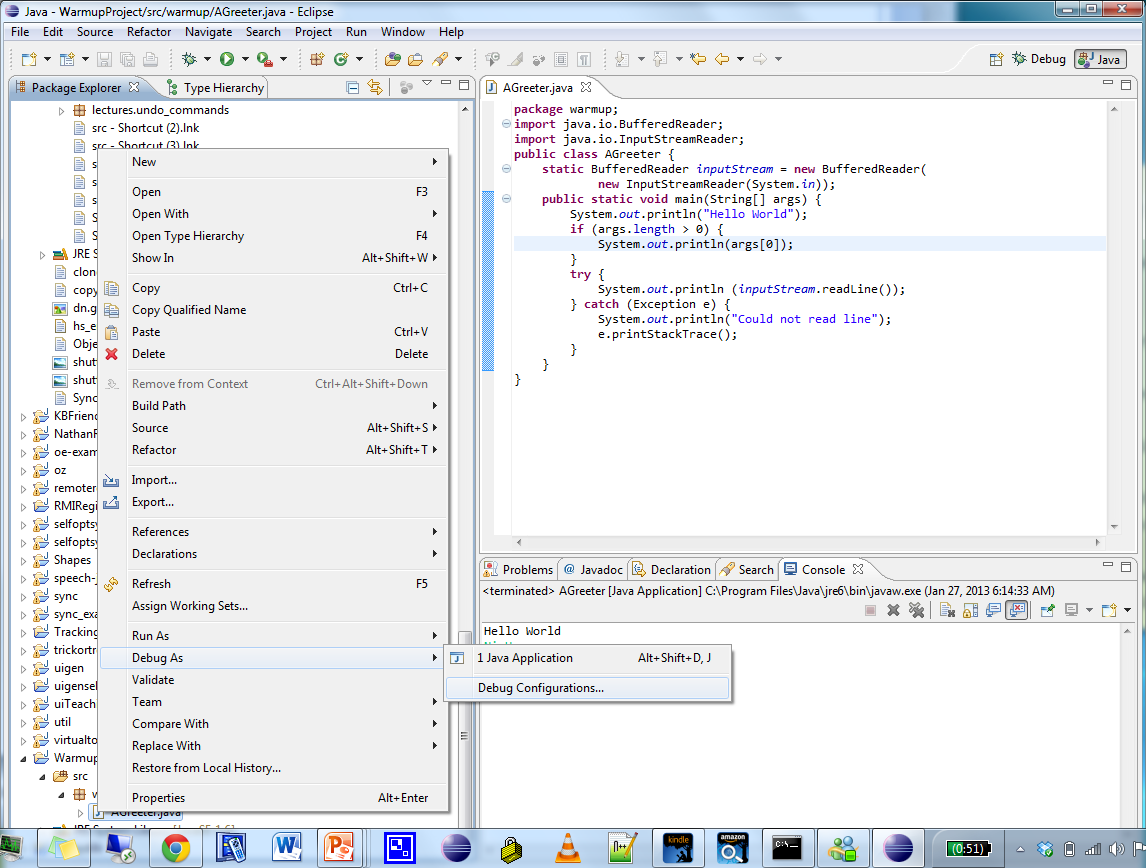 Right MenuDebug  As Debug Configuration
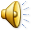 Select Main Class in Configuration
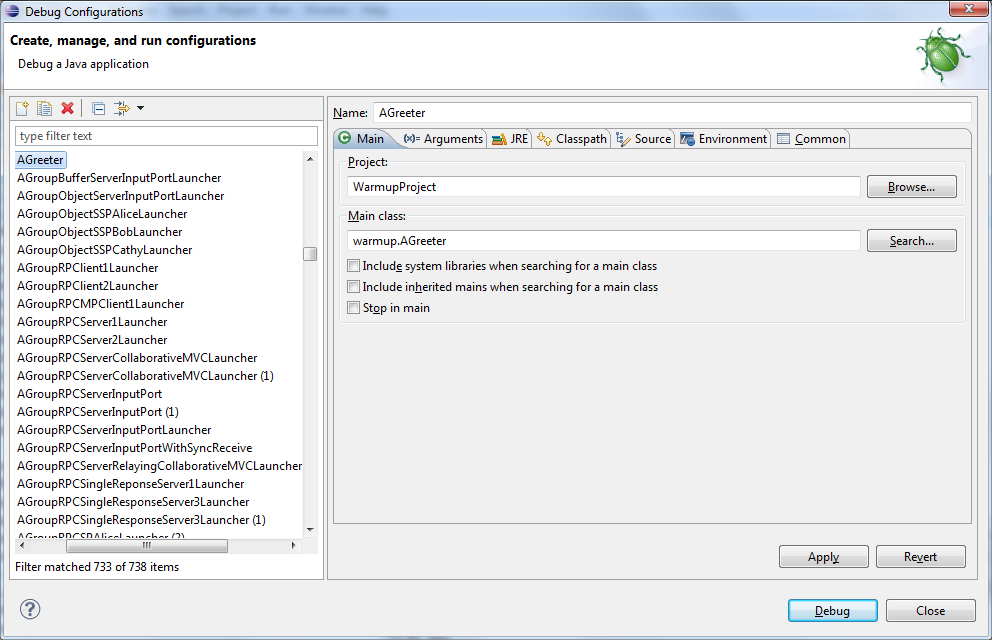 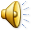 Contents
Install JDK
Install Eclipse
Connect JDK to Eclipse
Create project
Edit project run project
Restore window
Search project for strings
Debugging
Adding a library
Add an existing project
Copy a project
Copy a package, class file to another project
Delete a project
Show variable, class, interface (identifier) definition and return back
Find identifier (variable, class, interface) use
Refactor
Complete identifier name
Understand, fix errors
Automatic imports
JUnit
Change Method Signature
Extract interface
Supply main argument
Create project from existing code
Create a Project out of Existing Code: FileNewJava Project
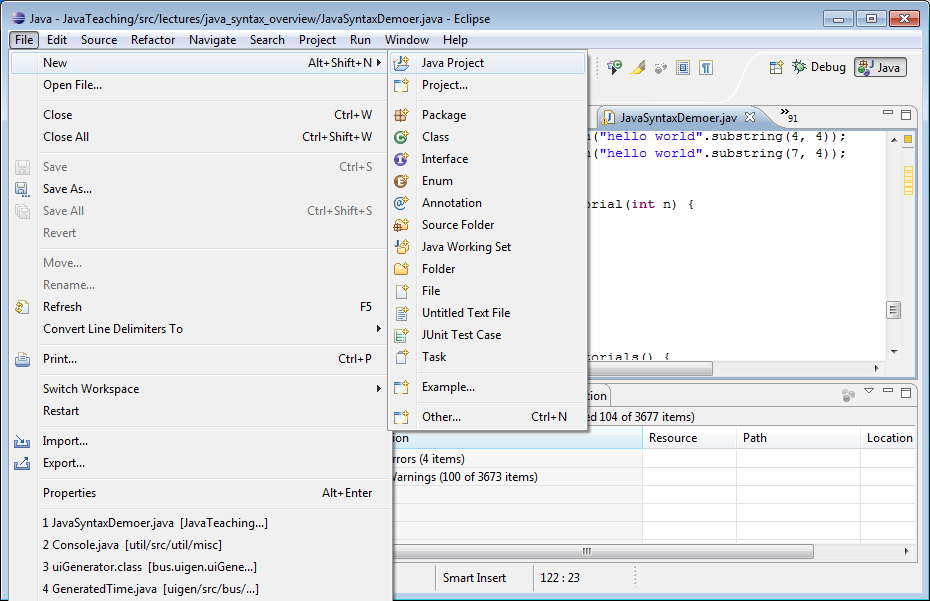 Uncheck Default Location Box
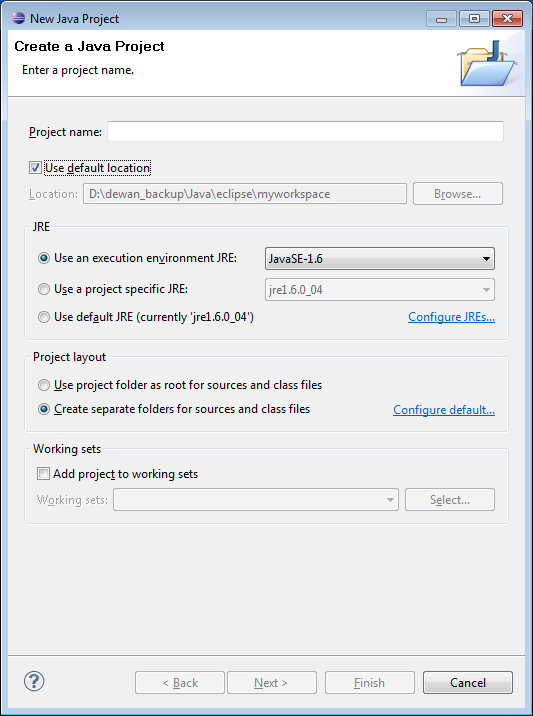 Uncheck
Enter Location and Name
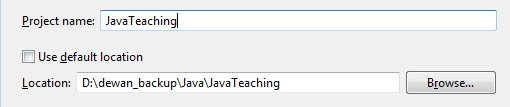 New Project Created
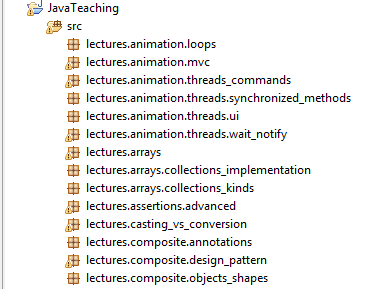 But it will have errors because of missing  ObjectEditor library
Specify and Apply Argument in Argument Tab and Press Debug
Argument must be in quotes. Args[0] = “Ca Va”
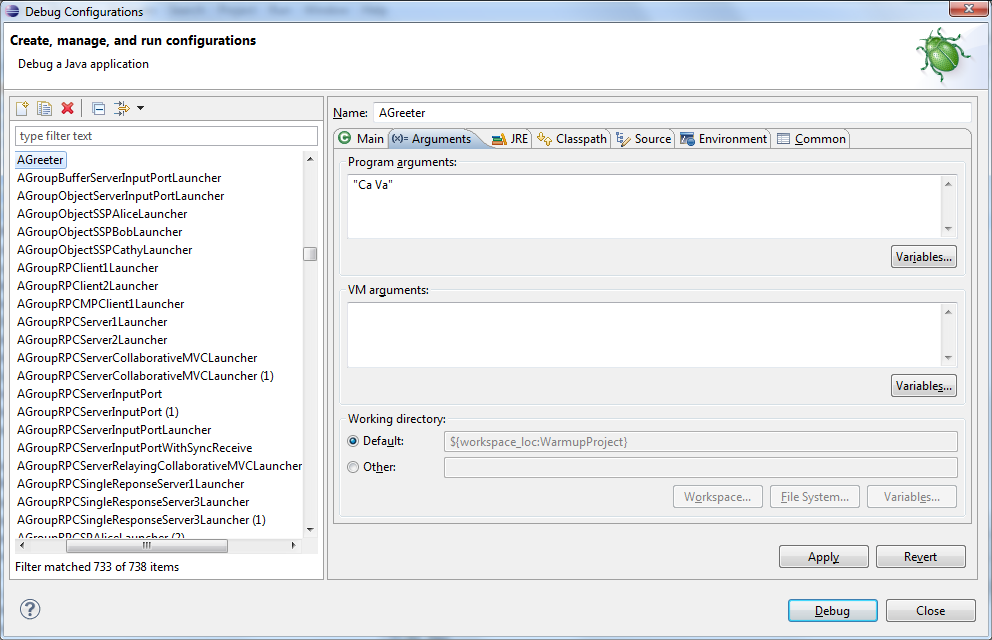 Without quotes Java will make each word a separate argument (args[0] = “Ca”, args[1] = “Va”
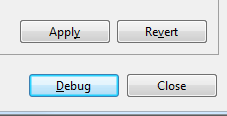 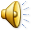 Execute with Supplied Arg
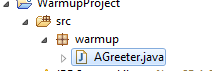 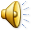 Arg Printed, Program, Still Running, Waiting for Input
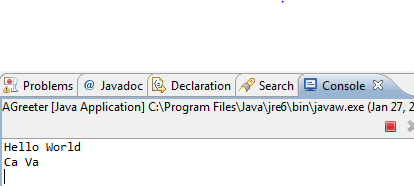 Press
Button available in both Debug and Java Perspective, only of them is active
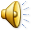 Terminated Program
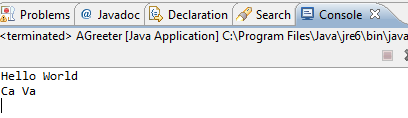 Inactive button